Real-Time Interbank Settlement
TPPPA
November 15, 2018
NOTICE
Nothing in these comments should be understood as legal advice!

I am not an attorney and I am not providing legal advice!

Should you or your company require legal counsel, you should consult with a competent attorney!

The opinions expressed here are mine unless otherwise noted!
Topical Agenda
Faster Payments and Interbank Settlement
Background
Docket No. OP-1625 – Request for Comments
Potential Federal Reserve Actions to Support Settlement of Faster Payments
Settlement functions
Operator functions
Payment directories
Debit payment options
Closing Comments
Attachments
Request for Comments
Docket No. OP-1625
Title - Potential Federal Reserve Actions to Support Interbank Settlement of Faster Payments
Issued October 3, 2018
Comments due on or before December 14, 2018
Full text can be found at:
https://www.federalreserve.gov/newsevents/pressreleases/files/other20181003a1.pdf
RFC includes 9 questions plus additional subquestions
See Attachments
Request for Comments
Summary
Fed is not committing to any specific actions
But is seeking comments on potential Reserve Bank development of:
A service for 24x7x365 real-time interbank settlement of faster payments and
A liquidity management tool that would enable transfers between Federal Reserve accounts on a 24x7x365 basis
Assumes a Master Account and a Real-Time Settlement Account
“Board is seeking input on whether these actions, separately or in combination, or alternative approaches
“Would help achieve ubiquitous, nationwide access to safe and efficient faster payments”, for example:
Fed as an operator for real-time payments
Electronically created items (not specifically included in RFC)
Background
Reason for Faster Payments
The perceived need
2013 – Sandra Pianalto, President of Federal Reserve Bank of Cleveland issued a paper on payments in the U.S. and opined that the U.S. is falling behind the rest of the world (https://fedpaymentsimprovement.org/wp-content/uploads/2013/09/Payment_System_Improvement-Public_Consultation_Paper.pdf)
A number of countries had already implemented or were planning to implement online, real-time payment systems
Emphasized the U.S. should consider implementing an online, real-time payment system to keep pace with the rest of the world including payments:
Anyone to anyone, anytime, any place and
With immediate access to funds
Included a change of focus
Prior to this, Fed’s focus was only on interbank payments
Announced intent to focus on full system and specifically on end-user to end-user
Created Faster Payments Task Force
And Secure Payments Task Force
Faster Payments Task Force
Faster Payments Task Force (FPTF)
Facilitated by Fed but decisions made by FPTF membership
Over 300 organizations participated in Task Force
Fed’s position – Would rely on private sector solutions for faster payments unless the private sector was unable or unwilling to do so
More than 20 companies proposed solutions to support faster payments
In 2018, some private sector solutions are already implemented or are in the process of being implemented
Suggests that private sector providers are ready and willing to support
Therefore no apparent need for the Fed to offer faster payment services
However…
Private Sector Limitations
Current private sector offerings
Two generic options
One that creates credit risk and
One that does not create credit risk
Credit risk option
Does not require prefunding of accounts
For example, initiates payments or messages prior to interbank settlement
Participants may or may not use same provider – varies with provider
Without credit risk option
Requires all exchange parties to participate in the same provider
Requires prefunding of accounts held by network provider
All options may have restrictions on $ amounts by transaction, by day, etc.
In current environment, these limitations can only be overcome
If there is a single provider of real-time payments with prefunded accounts
Anathema to a market economy!
End-User to End-User Concept
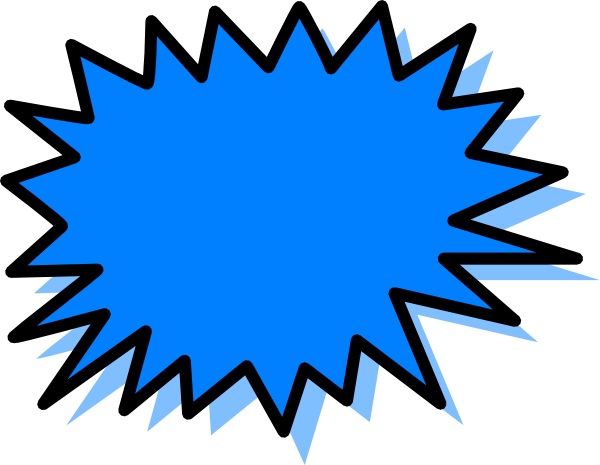 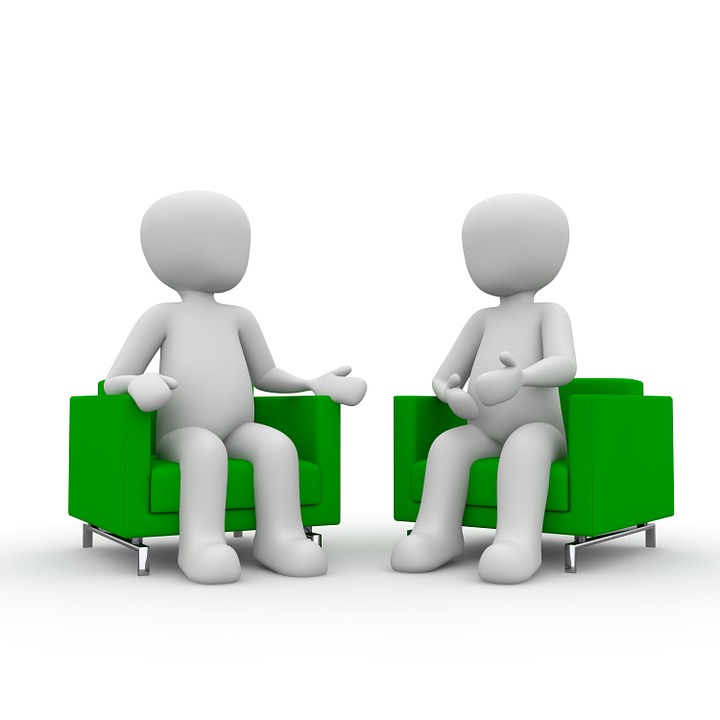 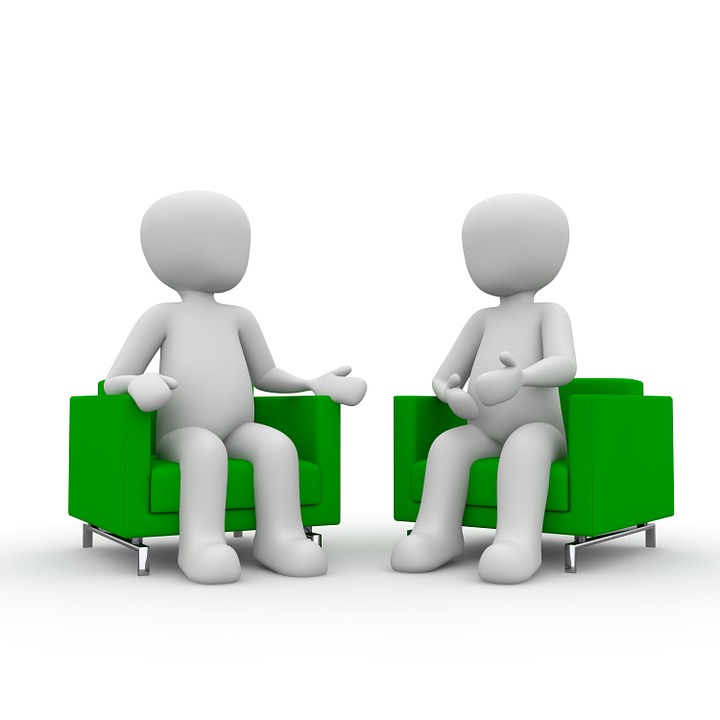 Poof!
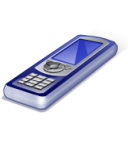 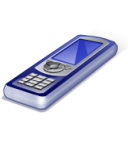 Instant Electronic Money
Sender
Beneficiary
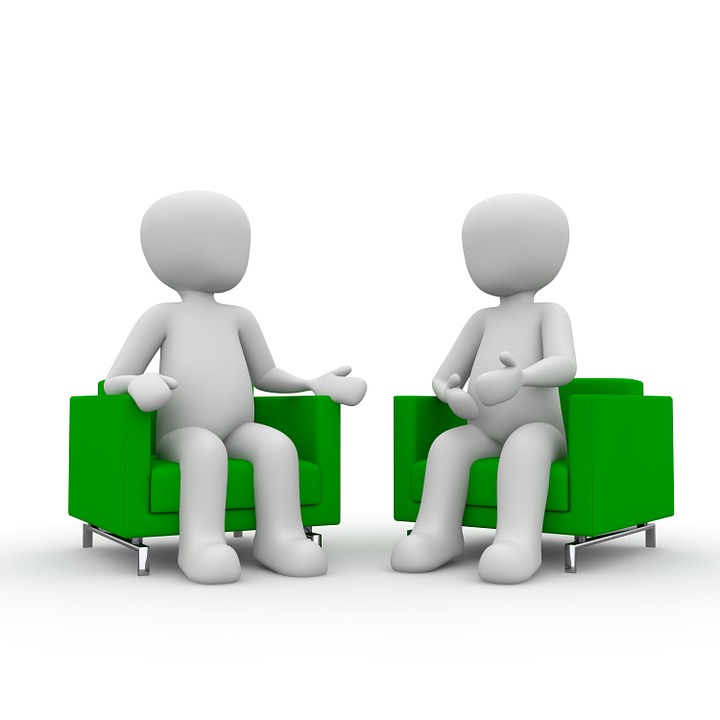 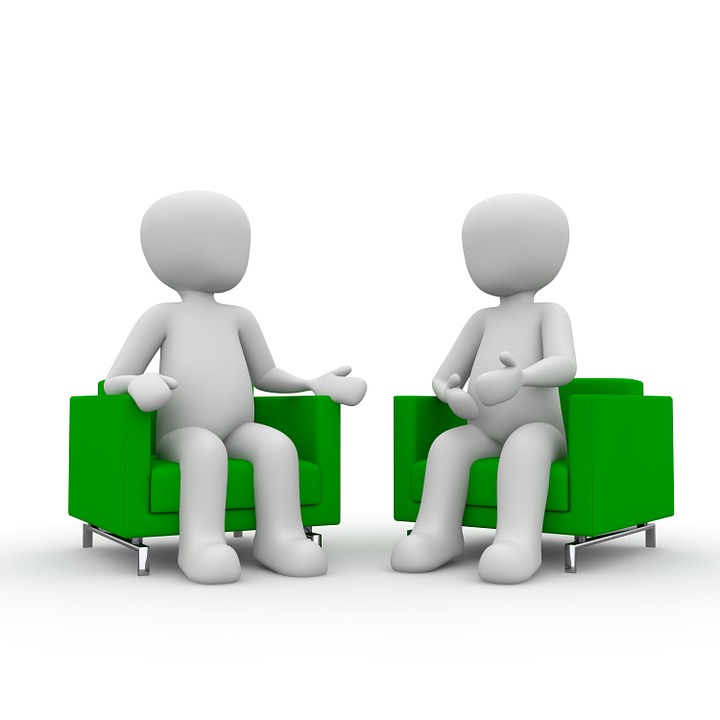 End-User to End-User Reality
Provider’s Books
Beneficiary’s Account
Sender’s Account
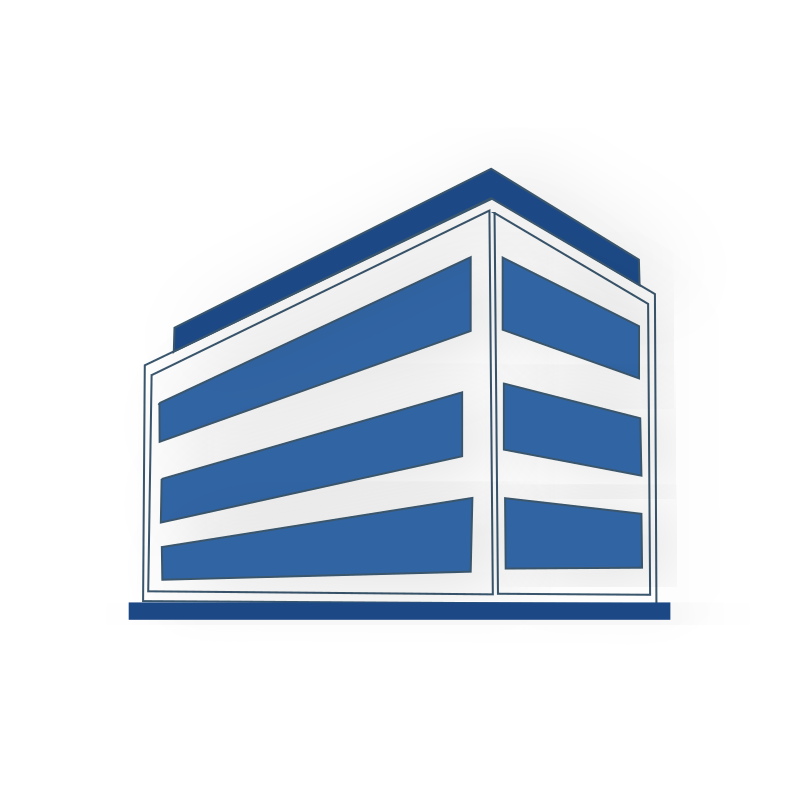 Prefunding Cr
Prefunding Cr
Transfer Cr
Transfer Dr
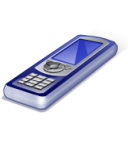 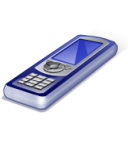 Payment Instruction
Notification of Receipt
Account Set Up
Account Set Up
Sender
Beneficiary
Sender
Common
Provider
Beneficiary
Prefunding of Account
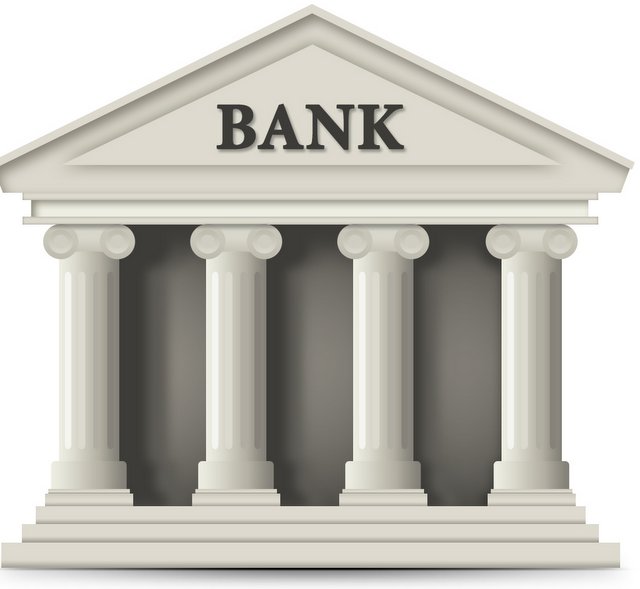 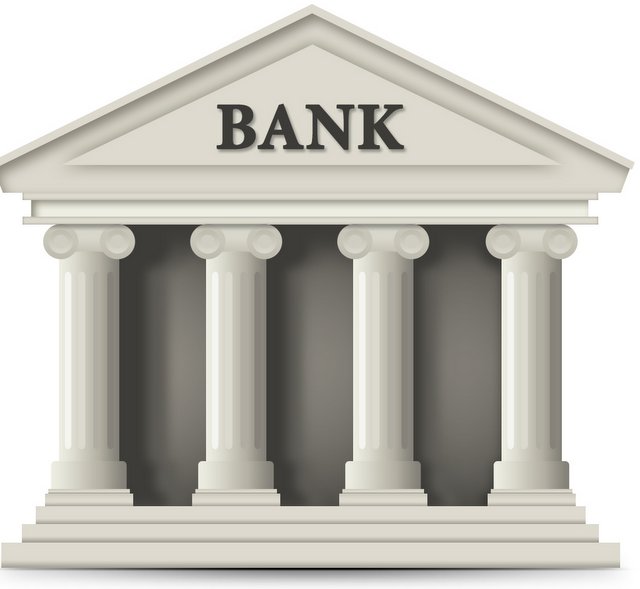 Prefunding of Account
Real time only, 1) after prefunding and 2) if both parties participate with same provider
Each User Has Multiple Providers
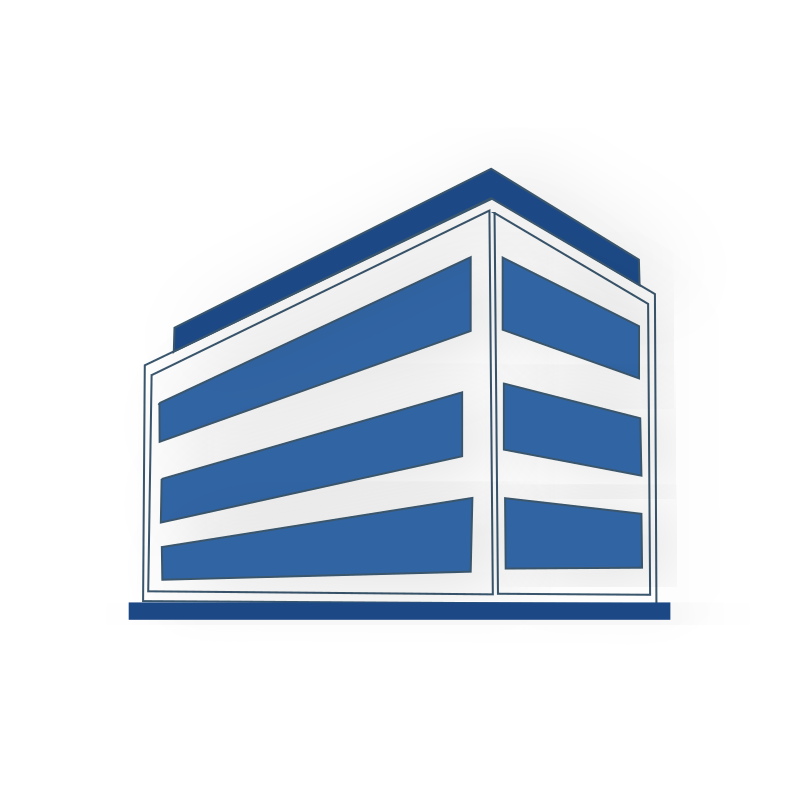 End Users
Providers
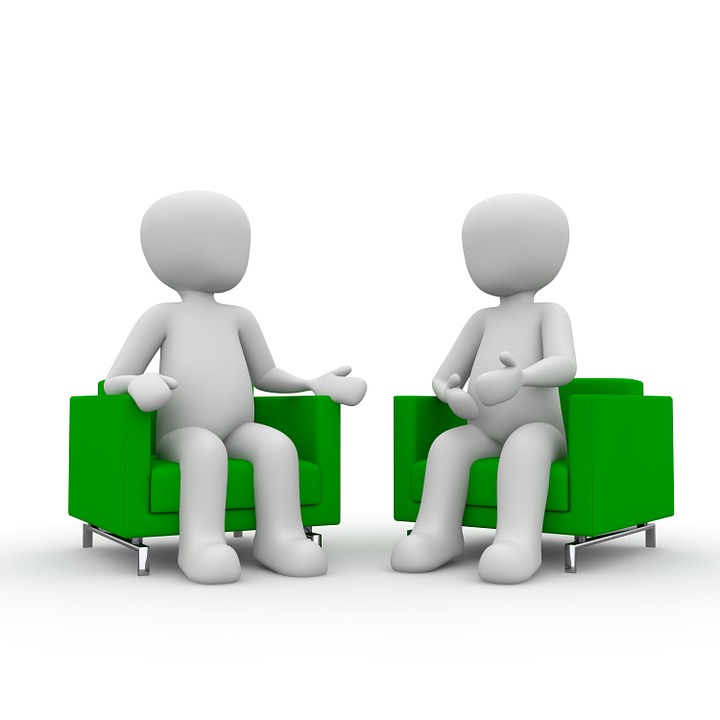 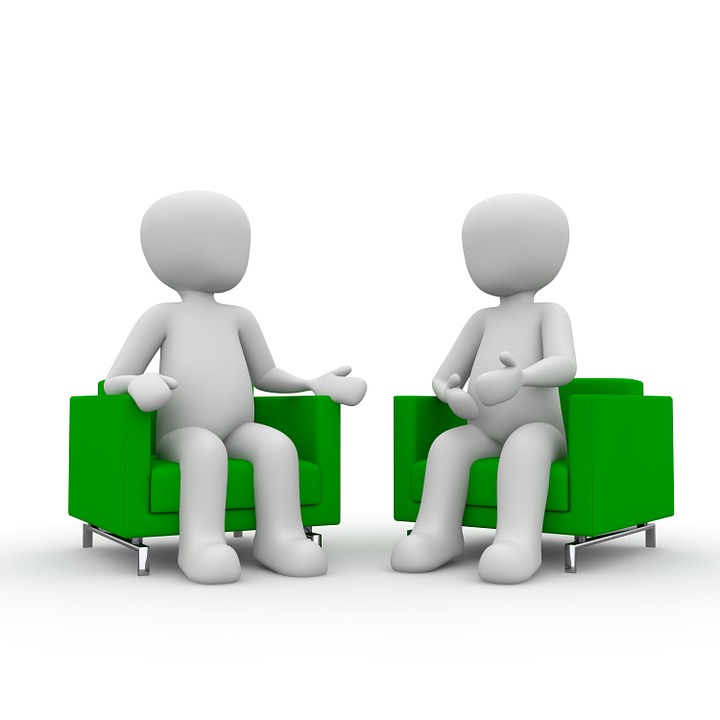 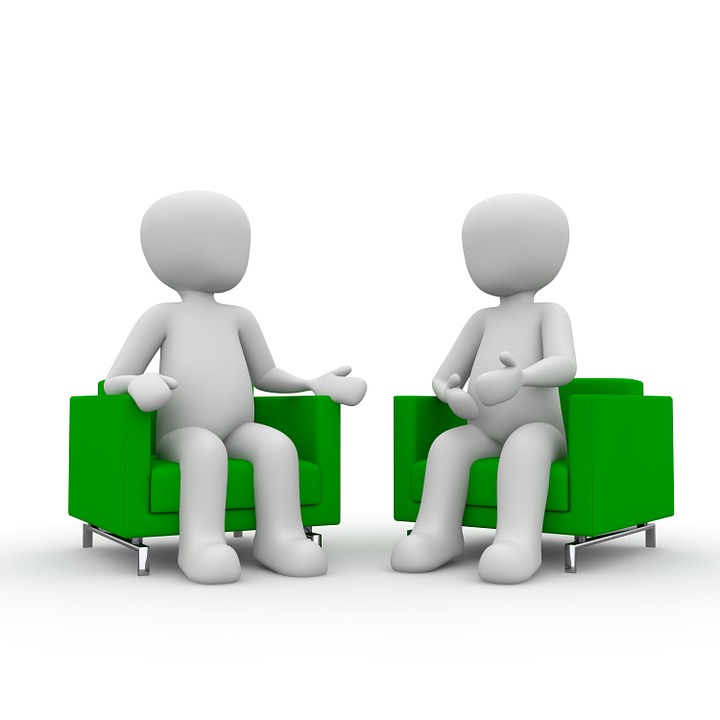 End Users
Poof! Instant Money
Poof! Instant Money
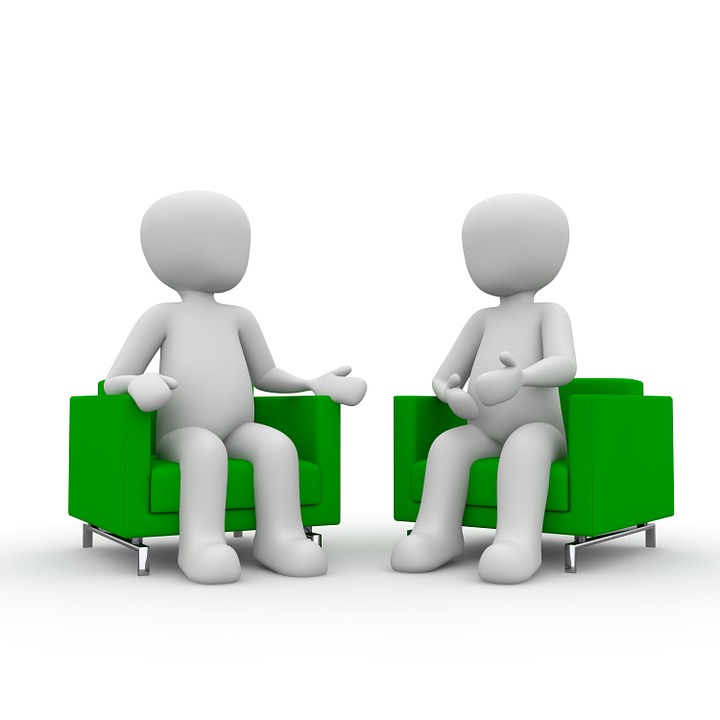 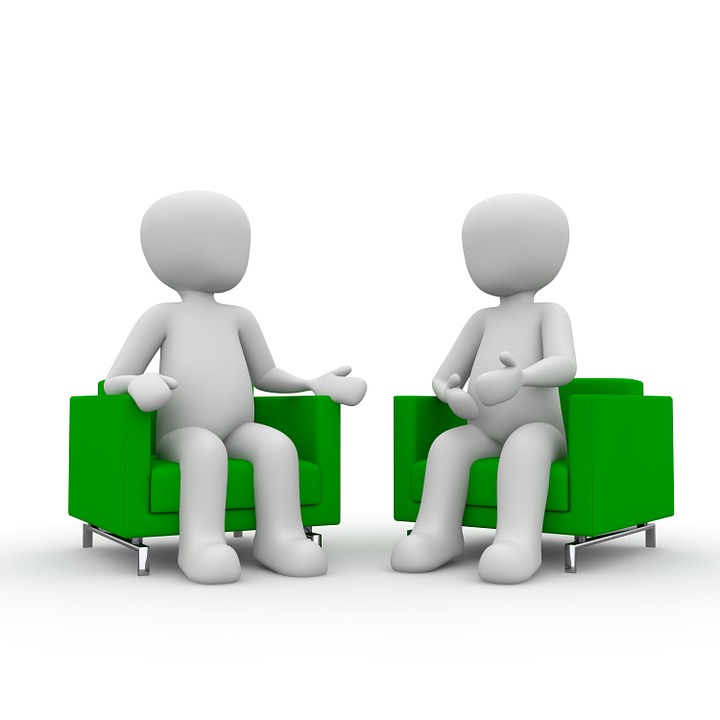 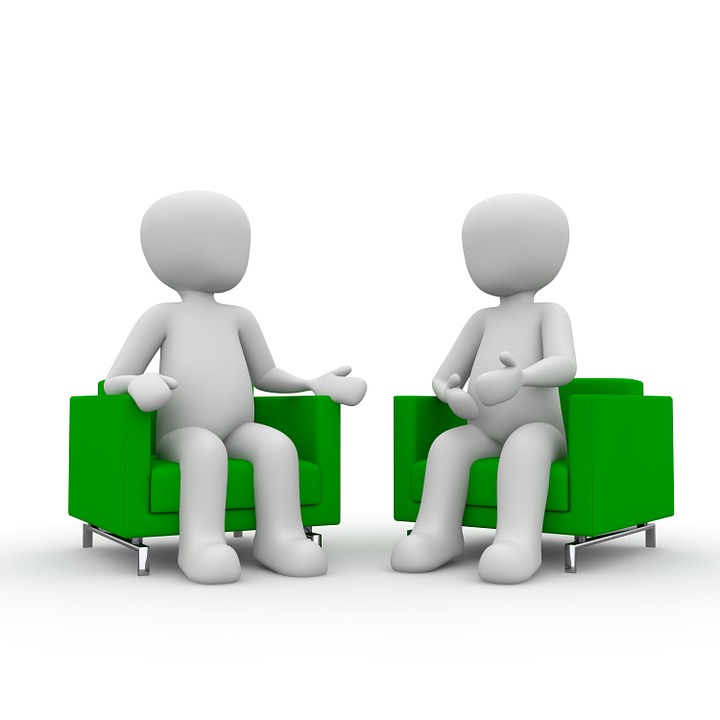 Account Set Up
Account Set Up
No single set of rules to allocate liabilities among the parties (3 rules sets)
Each users requires accounts with each providers (3) or 18 accounts
Account Set Up
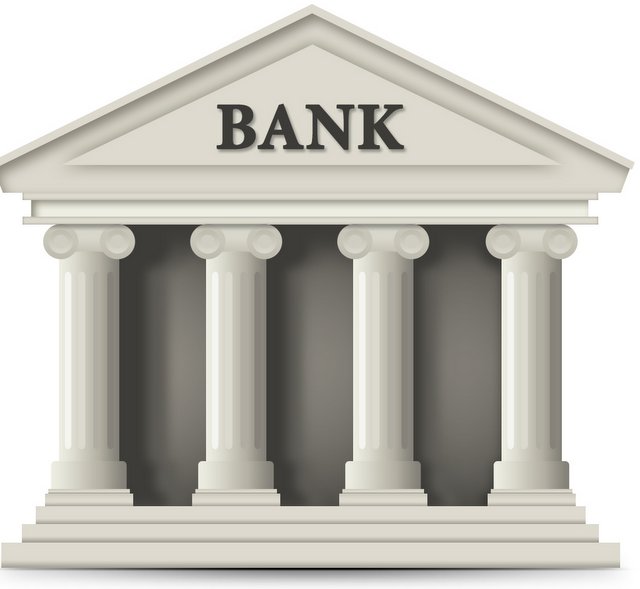 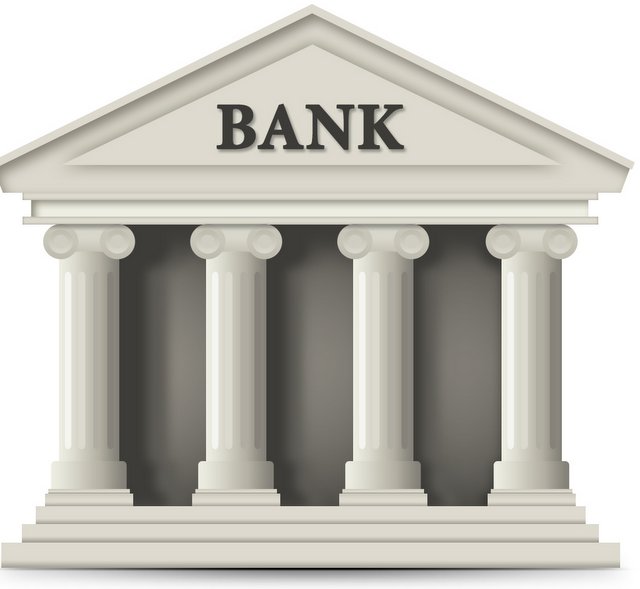 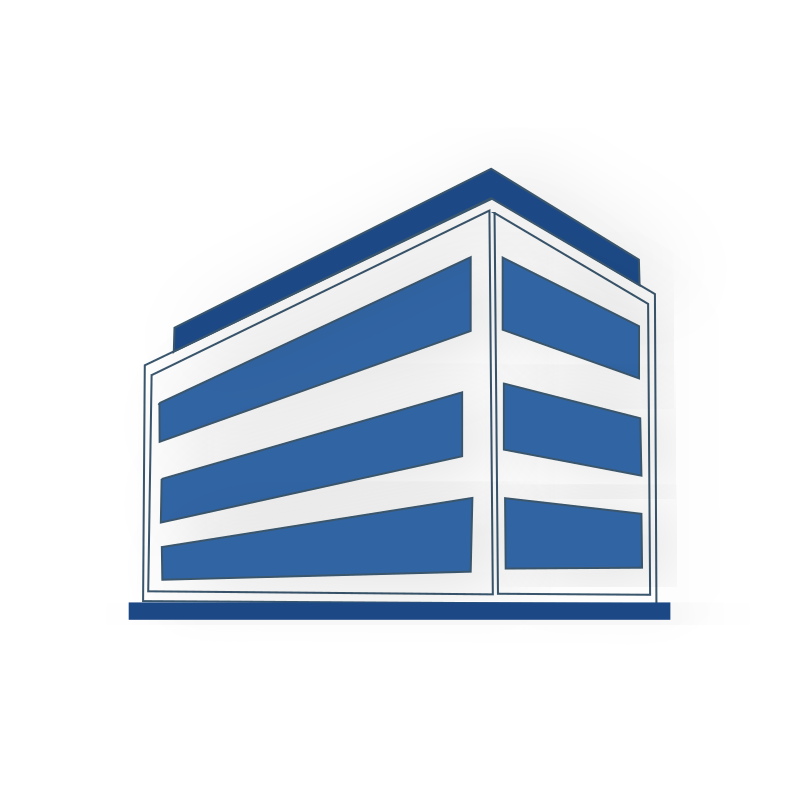 Complex to set up and maintain and only simulates real-time
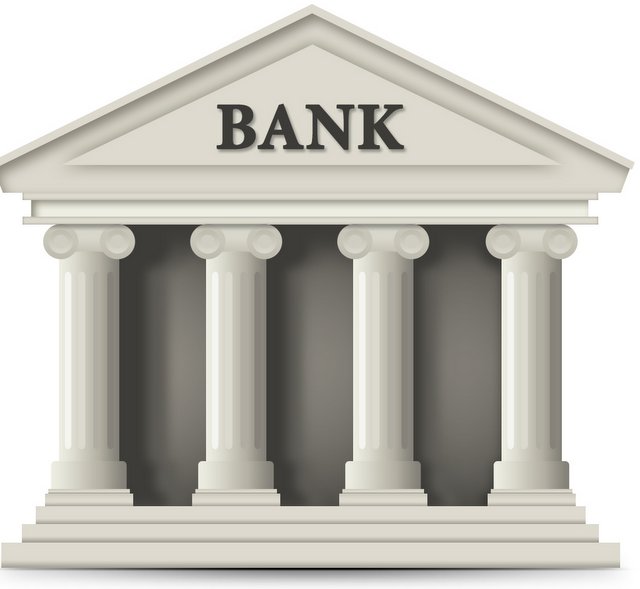 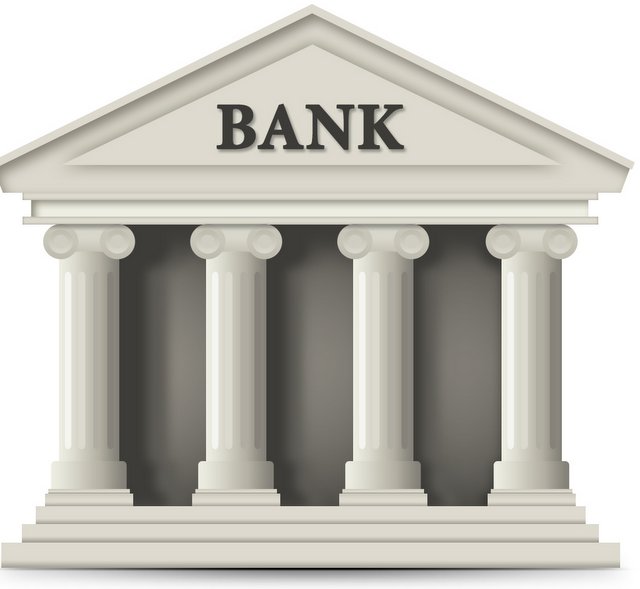 Each Provider may have unique format and security requirements!
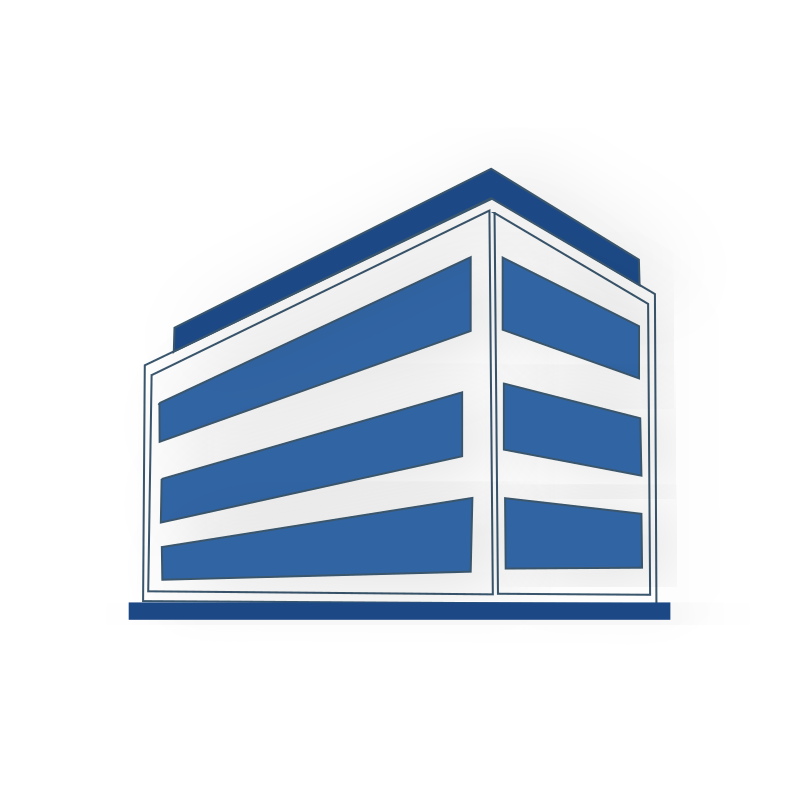 Consider 20 providers and 248 million adults in U.S. = 4.9 billion accounts and prefunding trans.
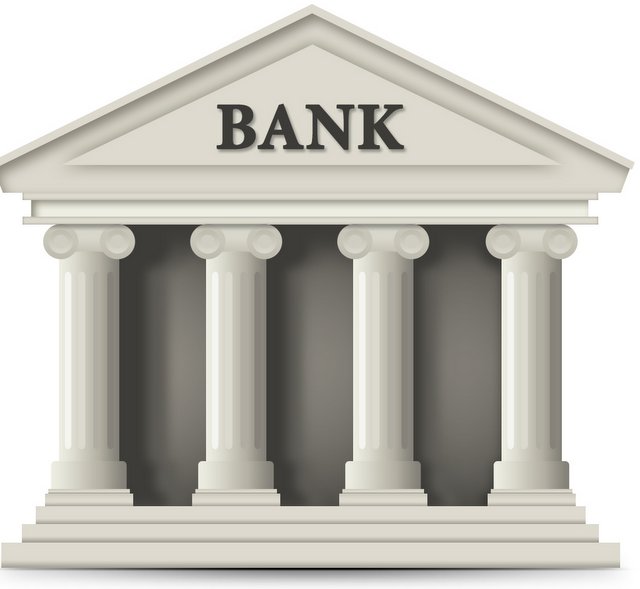 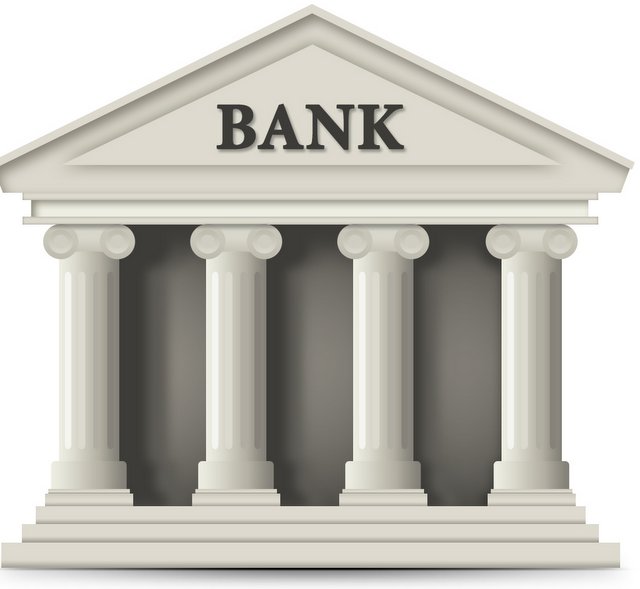 Prefunding
Prefunding
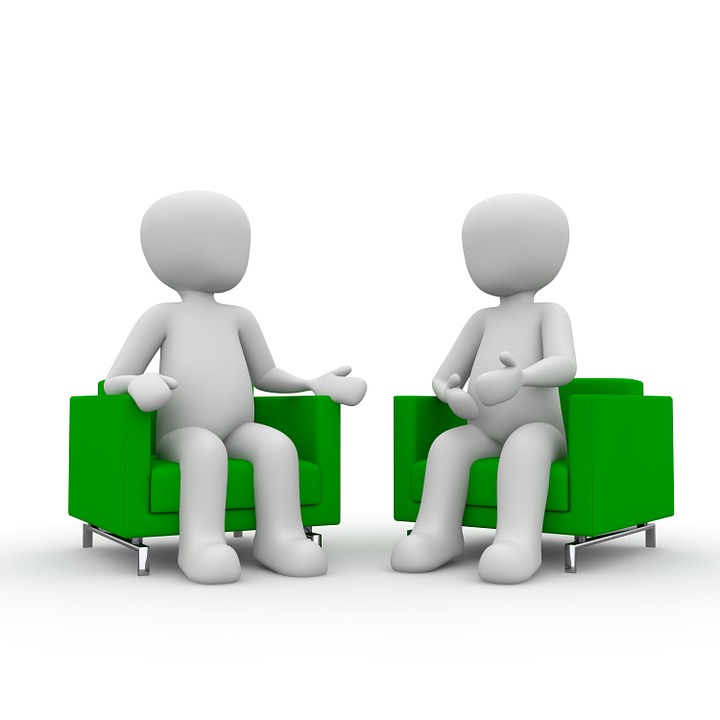 One Provider Per User
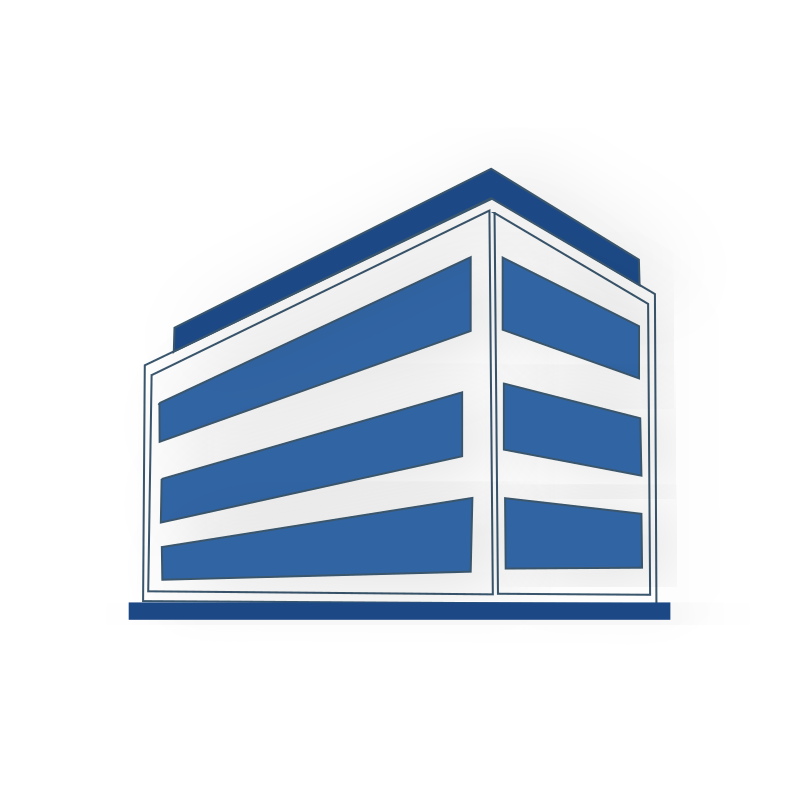 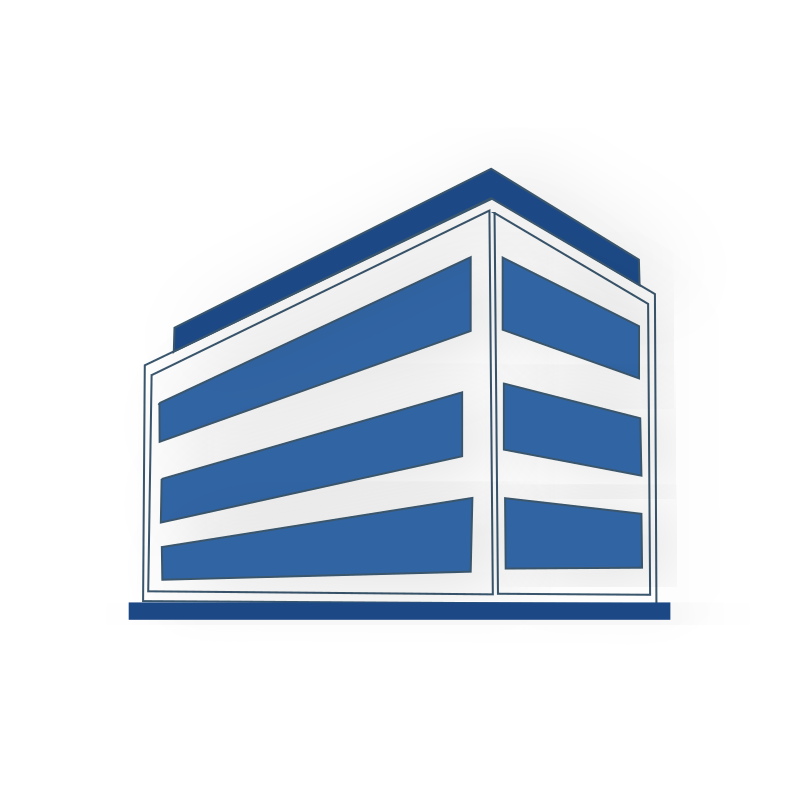 Notification 
of Deposit
Notification 
of Deposit
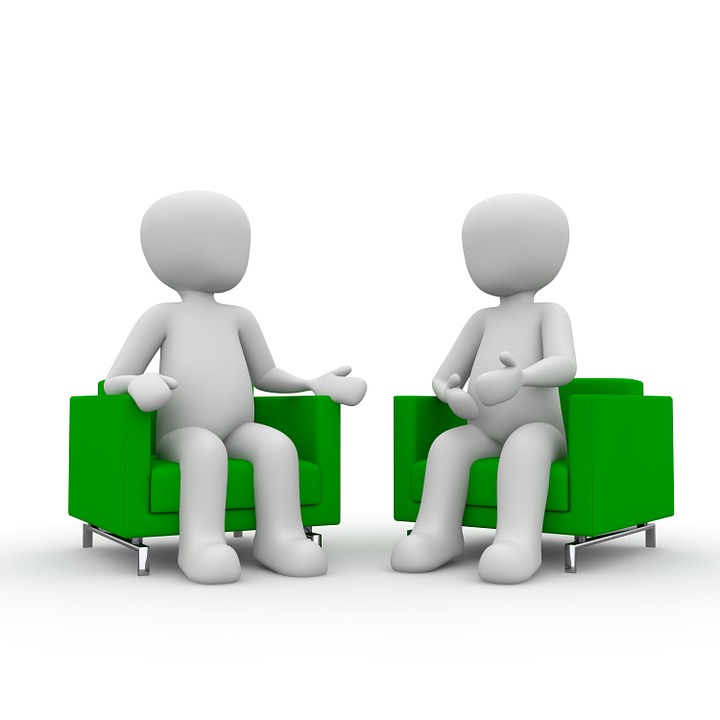 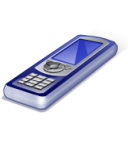 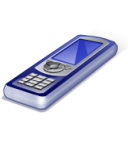 Payment
Instruction
Payment
Instruction
Account
 Setup
Account 
Setup
Provider
Provider
End User
End User
Prefunding
Sender
Prefunding
Payment
Payment request
Beneficiary
Payment request
After account setup and funding, may take a day or longer to receive payment and payment notification
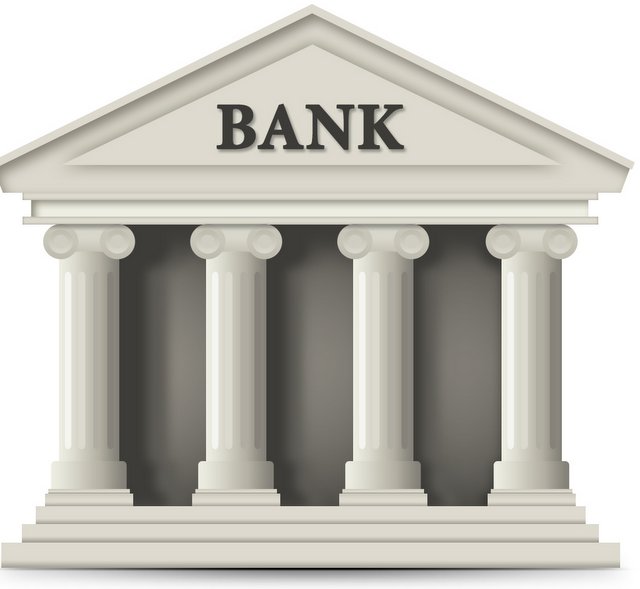 Payment
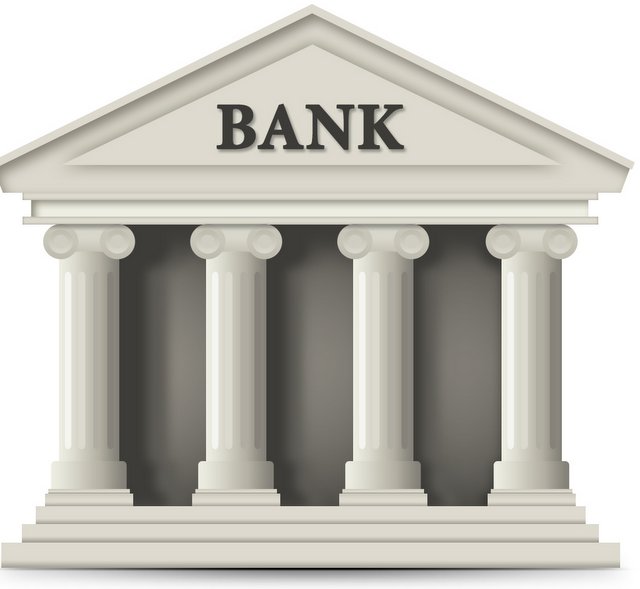 Not real-time!
One Provider Per User – Multiple Users/Providers
Notification of Deposit
Notification of Deposit
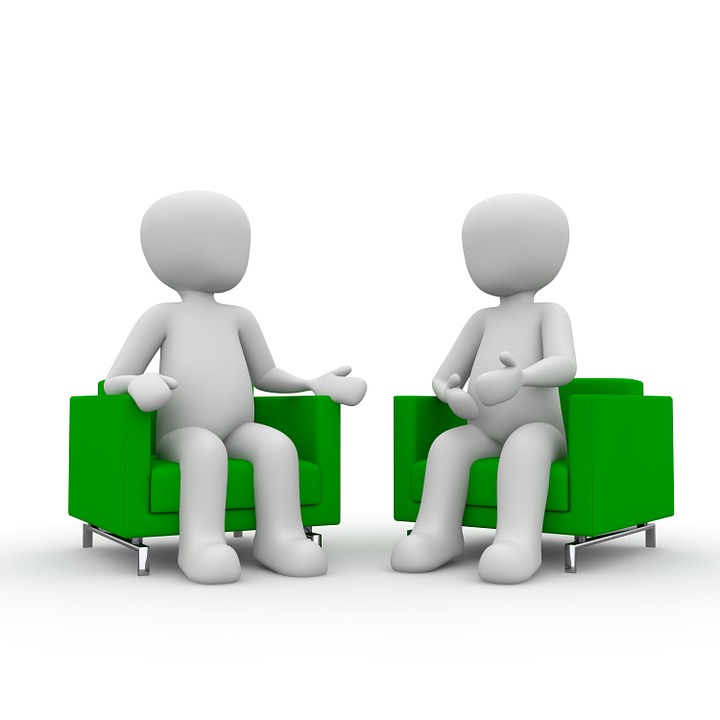 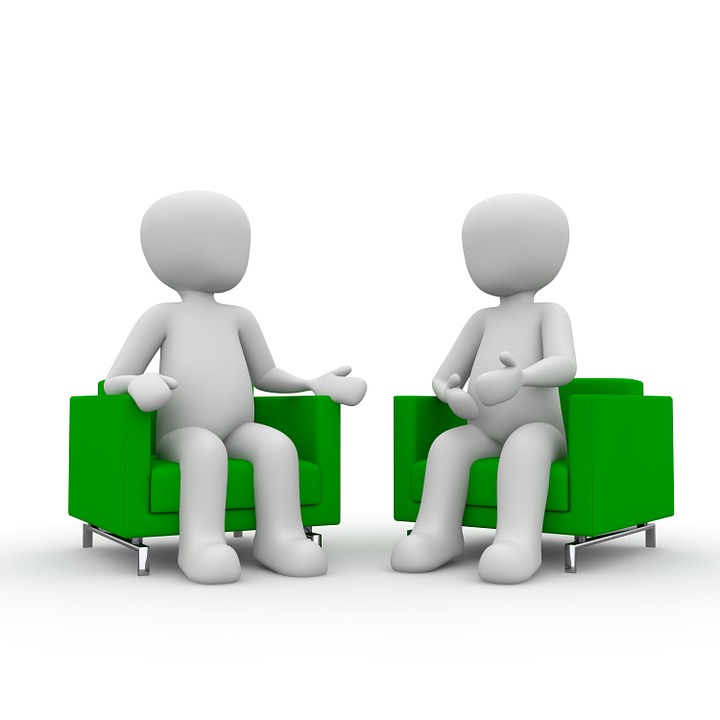 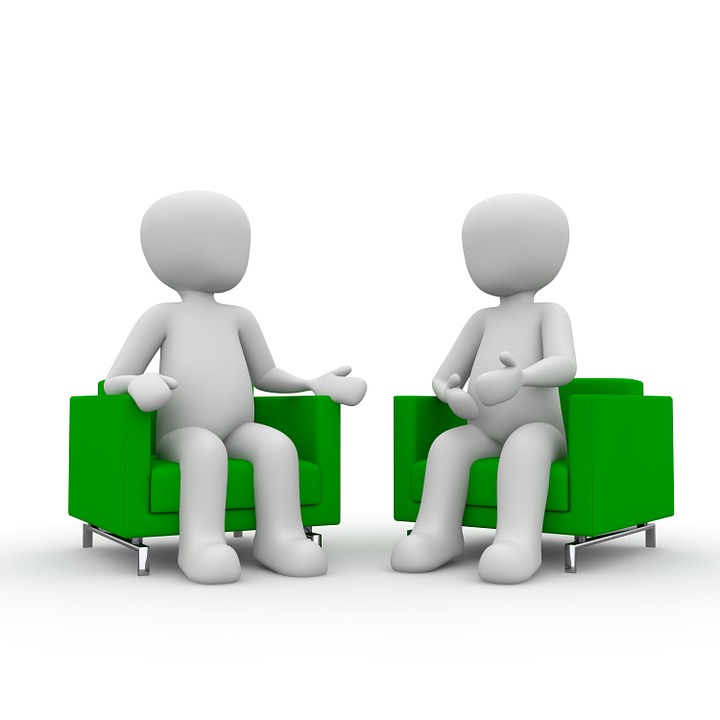 Providers
End Users
End Users
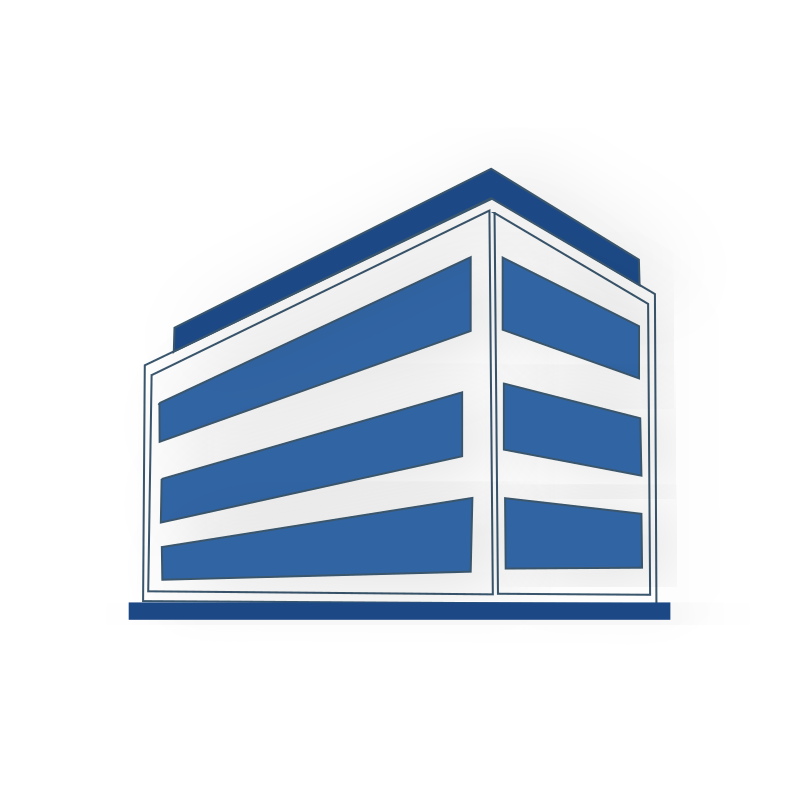 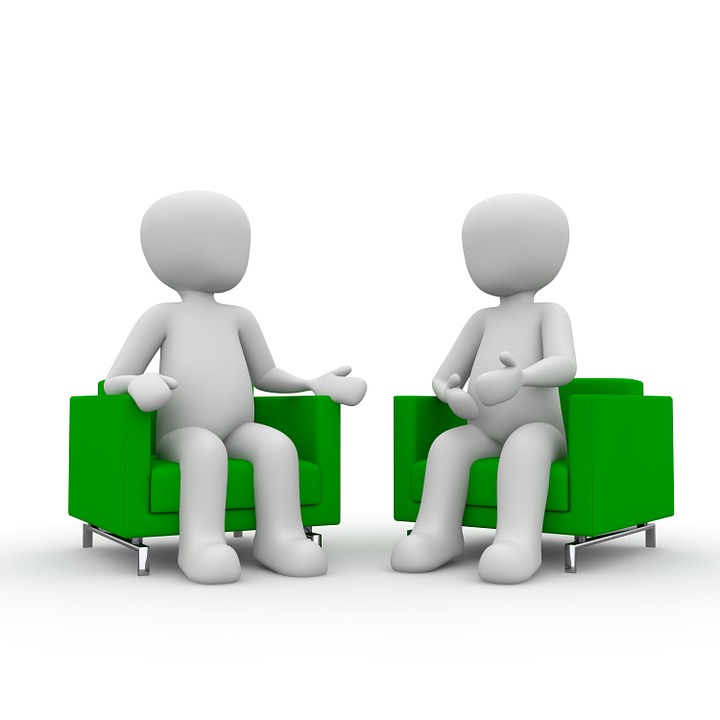 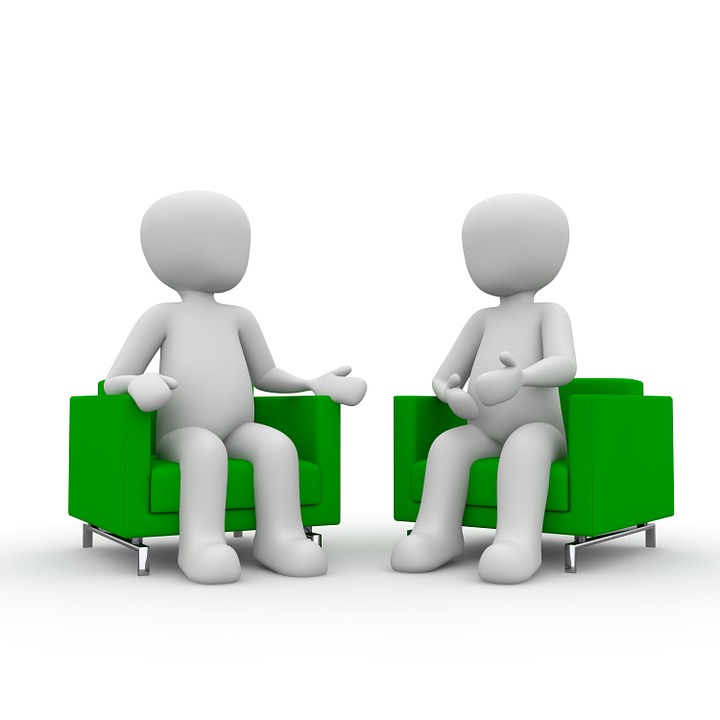 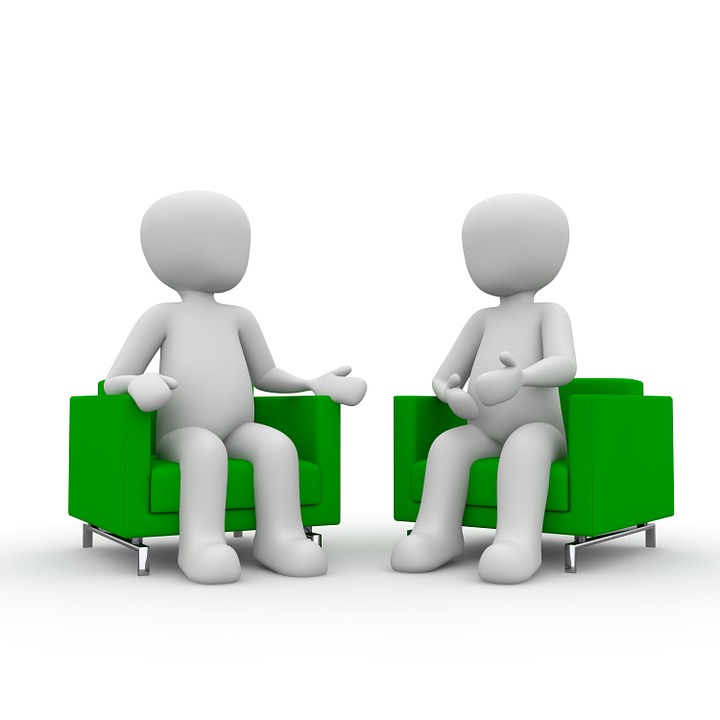 Account Set Up
Account Set Up
Still complex and may take a day or longer to receive payment and payment notification
Payment Instruction
Payment Instruction
Prefunding
Prefunding
Account Set Up
Request
Request
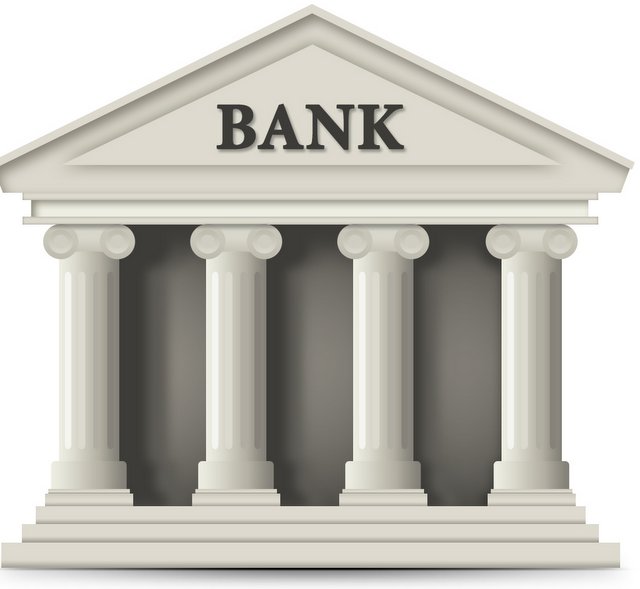 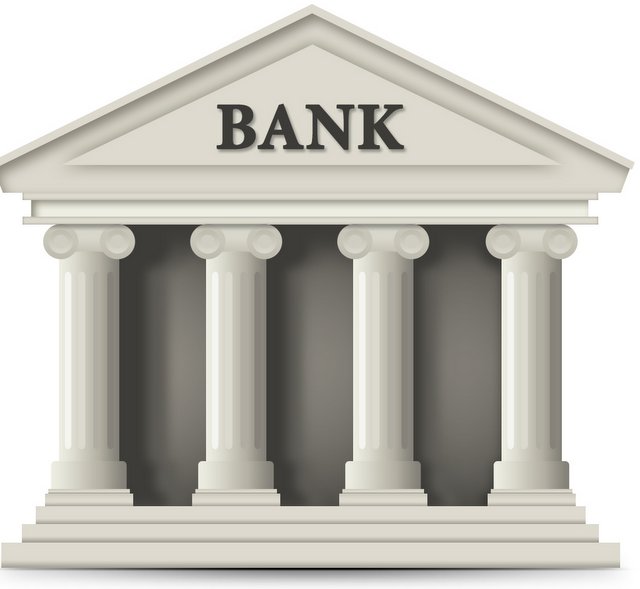 Payment
Payment
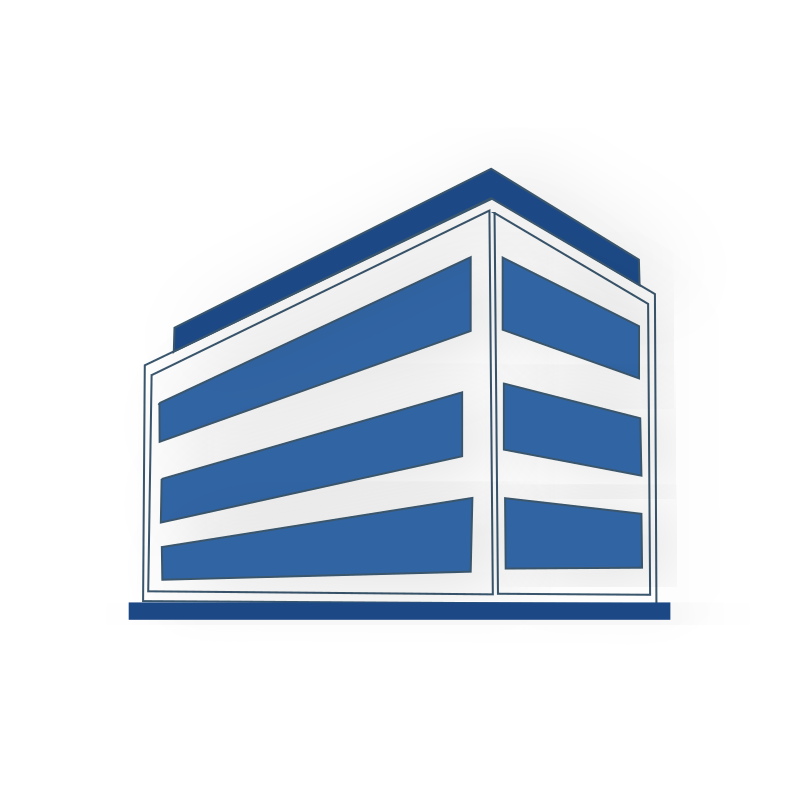 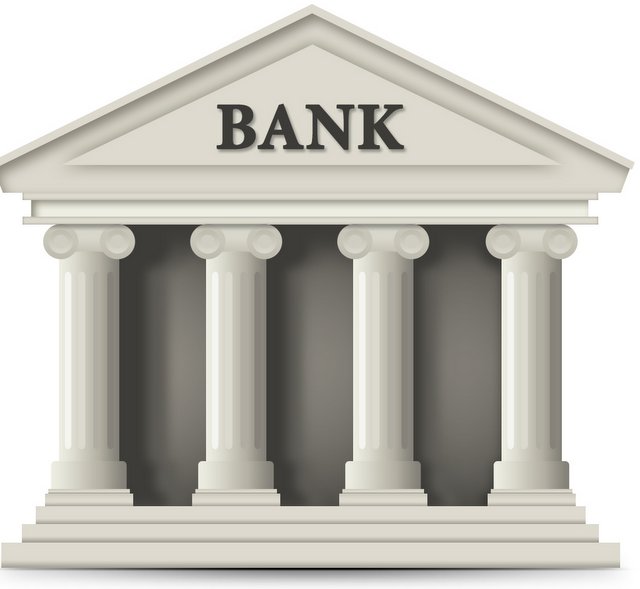 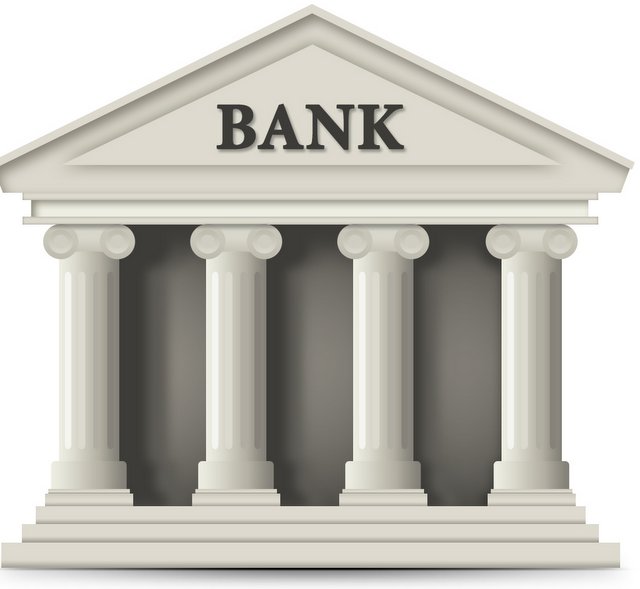 Definitely not real-time and not particularly fast!
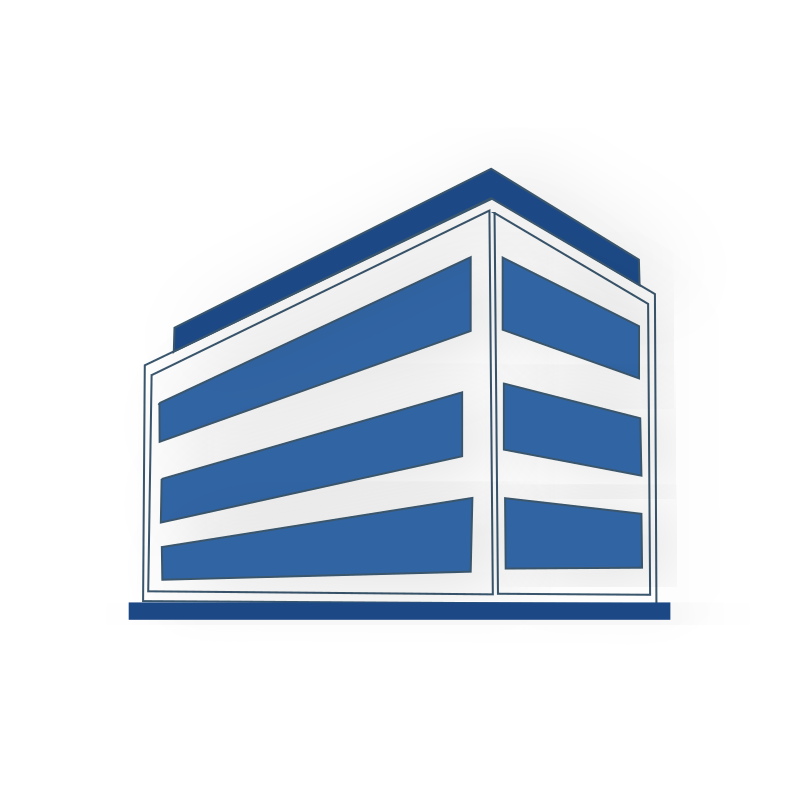 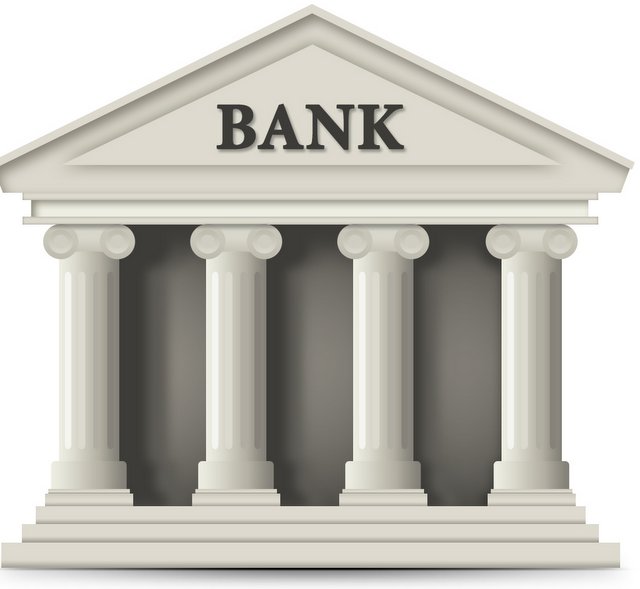 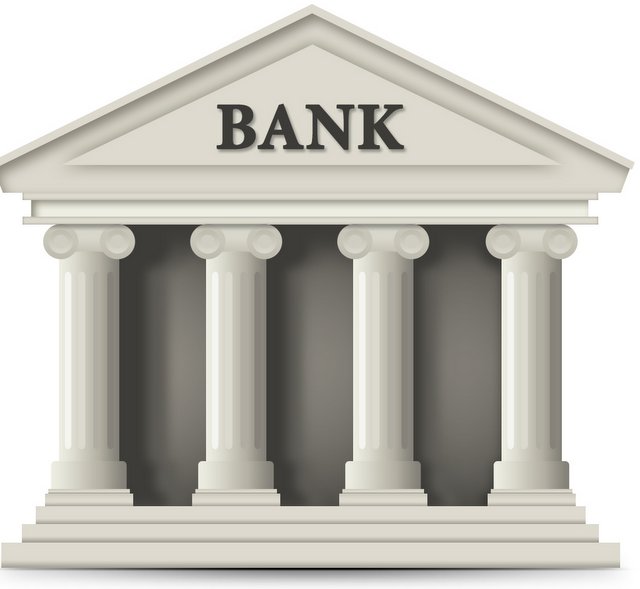 However…
Current private sector solution available
Can only simulate real-time
Ubiquitous, simulated real-time requires a single provider
Not acceptable in a market driven economy
Does not satisfy contingency requirements
Actual real-time payments in a market driven economy
Encourages multiple providers
Needed to serve 12,000 financial institutions and hundreds of millions of individuals and tens of millions of businesses
Requires real-time settlement system
Which only the Federal Reserve can provide
Settlement Considerations
Current environment - Limited
Interbank settlement - Funds move between accounts at the Fed primarily via Fedwire, check or ACH
Sometimes but less frequently through National Net Settlement or Green Sheets 
ACH and check are batch systems and are processed in limited cycles at the Fed
Fedwire is not currently available 24x7x365
Therefore current environment cannot support an online, real-time payment system with immediate access to funds by end users without creating credit risk
Fed’s potential solution - Docket No. OP-1625 
24x7x365 online, real-time settlement system
Fed as Central Bank
Payments mission (Docket No. OP-1625)

Fed “…has a fundamental responsibility to ensure that there is a flexible and robust infrastructure supporting the U.S. payment system on which the private sector can develop innovative payment services that serve the broadest public interest”
RFC Settlement Options
Reserve Bank Settlement Options
Considerations
There are two options for a new, more robust settlement system:
Delayed Net Settlement (DNS)
Real Time Gross Settlement (RTGS)
Example of RTGS is Fedwire but it is not 24x7x365
Both options considered by the Fed
Fed interested in comments as to preference, considerations and impacts on the goal of ubiquitous real-time payments in the near future
Reserve Bank Settlement Options
Delayed Net Settlement (DNS)
This approach assumes that settlement will occur at various time intervals throughout the day (24 hours) 
Assumes that with settlement each FI’s Fed account will be debited or credited for the net amount of the transactions processed since the last settlement
Operationally efficient but creates interbank credit risk
Likely requires contingent, unwind procedures to protect the innocent 
Does not meet the Faster Payments Task Force’s goals of real-time payments from end-user to end-user without immediate access to funds without creating credit risk
DNS could be a stepping stone to an RTGS system
Reserve Bank Settlement Options
Real Time Gross Settlement (RTGS)
This approach assumes that settlement will occur as each transaction occurs
Eliminates the need for prefunded accounts
Eliminates the interbank credit risk
Supports the most robust real-time payment system
Supports a multi-provider environment which allows development through competitive market forces
Fed RFC expresses a preference for RTGS
Could support end-to-end payments
Avoids interbank credit risks from delayed settlement
Liquidity Management Tool
Liquidity Management Tool
Overview
Assumes each FI would maintain two accounts with the Fed
Master account and
Real-time settlement account (not specifically delineated in RFC)
Liquidity tool needed to move funds between accounts
To support 24x7x365 operations between
Master account
For transactions occurring during Fed’s normal business hours
RTGS settlement account
Note: How each account might be used is not specified in RFC
Tool could involve simultaneous transfers among multiple accounts coordinated by an authorized settlement agent
For example, a processor for groups of FIs could provide the Fed interface for  RTGS functions for all FIs
Making Faster Payments Successful
Successful Faster Payments
Goal is to achieve ubiquity fast
Anyone to anyone, anytime, any place and
With immediate access to funds
RFC says,
“The Board is further interested in receiving comments about whether other approaches, not explicitly considered in this notice, might help achieve those goals.”
Potential Approach - Fed as Operator
Fed as provider of real-time services (operator)
Fed’s position in Faster Payment Task Force
No need for Fed as Operator if private sector can handle
Community banks strongly support the Fed as a faster payments operator
Fed already has connections with all FIs/all FI processors
Only provider of interbank settlement functions for every FI
Only provider with existing RTGS settlement function
Banks need competitive options
Accounts with multiple providers not required, but not excluded
Market forces should determine how many providers are needed and what function/services they provide
Could greatly reduce overall implementation time across U.S.
Could increase probability of speedy achievement of goal
Some express concern that overall implementation could be slowed
Other Potential Approach
The need for a debit payment option (not in RFC)
The payment of choice for most business is a check
Checks are debit payments
Real-time systems as envisioned for the U.S. are credit push only
At least two thirds of all business payments are still checks
Question – Does making the payment faster provide sufficient incentive for businesses to replace all of their checks with credit push payments?
Opinion - Not likely given the economics of uncertain returns!
Uncertainty of Return
Return on investment (ROI)
Businesses will invest in overhead if ROI > than from normal business
ROI depends on:
The amount of front-end investment needed
Amount and timing of savings to pay for the front-end investment
Businesses would need to change all of their payments processes
Requires a significant new, direct investment and could disrupt business
Significant savings possible with transition from paper-based payments to electronic-based payments – e.g. tens of billions of dollars per year
But only possible if businesses’ trading partners are willing to make investments in a similar time frame
Likelihood of same time investment would determine expected ROI
Expected ROI determines likelihood of success
Uncertainty of Return
Return on investment (ROI) for credit push payments
Credit payments available for businesses for past 30 years
Credit payments repeatedly failed the market acceptance test
Payments in the U.S. are already fast
Most interbank payments occur same day or next day
By contrast, outside of U.S. most payments take at least 3 to 5 days
Making business payments a bit faster are:
Not likely to change the expected ROI
Not likely to address the other issues associated with credit payments
Therefore businesses will likely continue to use a debit payment (check) as primary payment type
Example of A Debit Payment Option
The check payment system in the U.S. is fully electronic
At least between FIs
With an uncertain ROI expected from replacing checks with credit payments
Why not offer both a credit payment option and a debit payment option?
Could use the existing electronic check image system as backbone for debits
Fed has created artificial barriers for electronic debit payments – e.g. prohibitions in Operating Circular #3 and proposed prohibitions in Reg J
Need to eliminate the existing barriers and 
Allow market forces to determine what payment types work best for each payment scenario
Support electronic debit payments
TPPPA
Objected to the Fed’s proposed Reg J prohibition of Electronically Created Items (ECIs)
Is encouraged to respond to the RFC with support for a debit payment option
Payments Directory
Payments Directory
Where to send the money?
For credit payments to work:
Party issuing the payment sends the payment to its bank and not directly to the beneficiary
The bank needs to know where to send the money
Beneficiary’s bank and
Beneficiary’s bank account information
A universal credit payment system assumes the need for one or more directories where every beneficiary’s bank account information can be found by every party
All businesses
All consumers
All parties
Payments Directory
Limitations on payment directories
Ubiquity requires universal acceptance and universal bank account information
Requires a standard format for multiple providers
Requires interoperability between all providers
Requires 24x7x365, accurate, timely maintenance
Requires a set of rules to allocate liabilities among all the parties 
Fully loaded, functioning directories - elongated calendar
To date, directories have not proven to be practicable
Payment directories not needed for debit payments!
Online, Real-Time ECI Option
ECI Real-Time Debit Concept
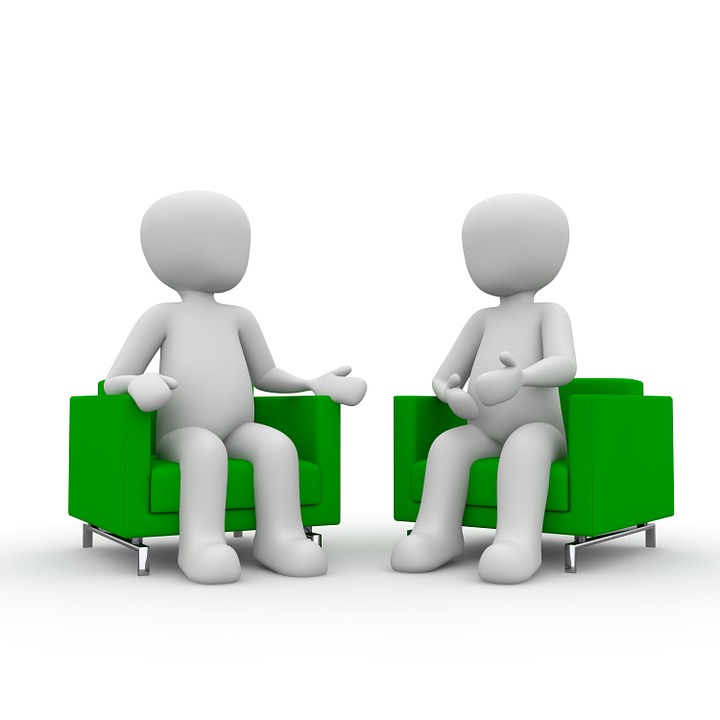 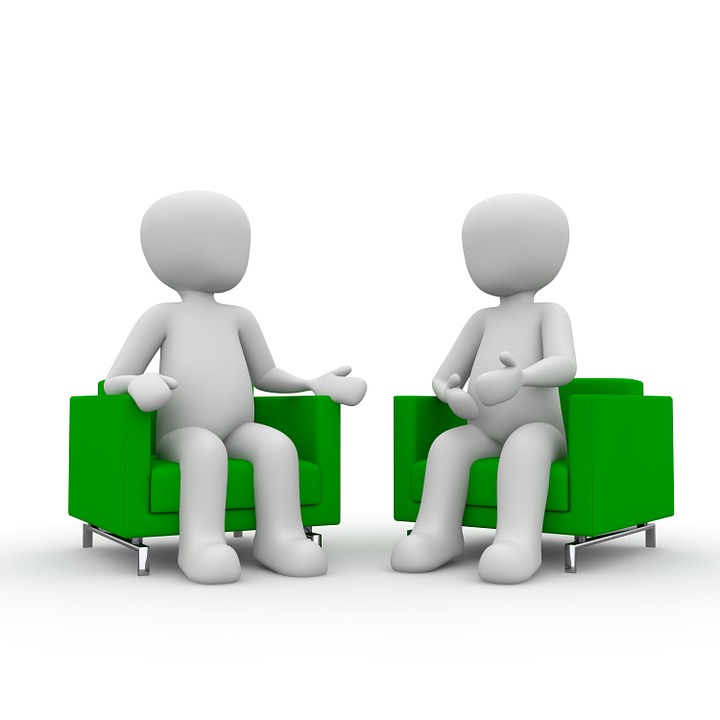 Electronic Payment & Remittance Info.
Directly From End User to End User
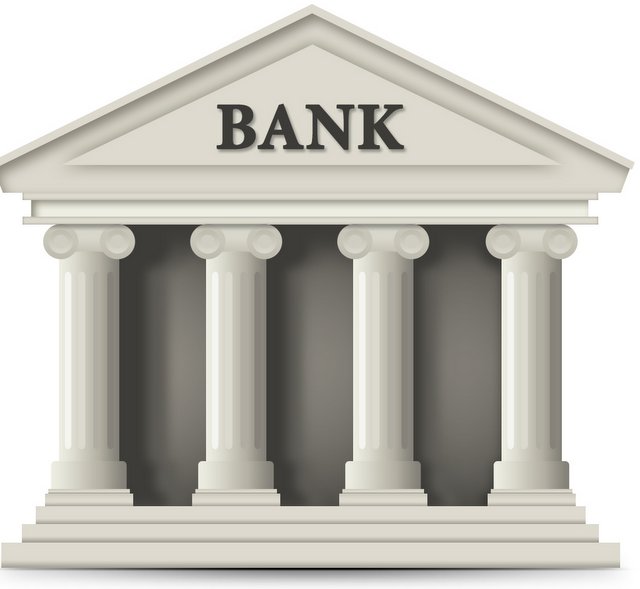 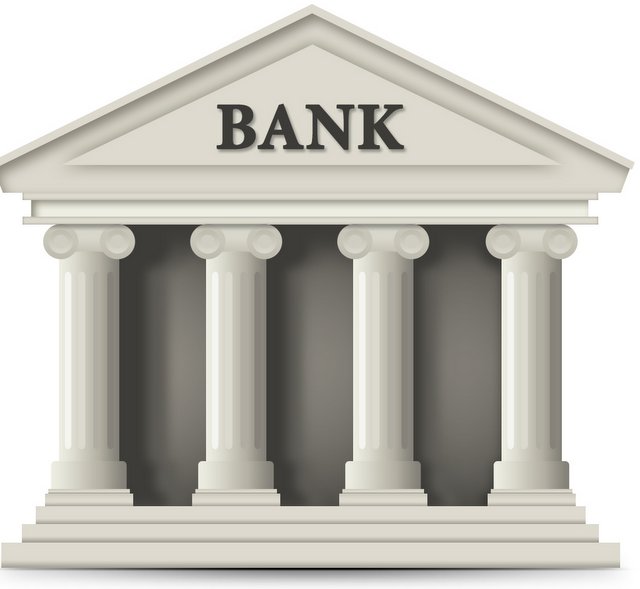 Electronic
Electronic
Deposits
Debits
Sender
Beneficiary
Sender
Beneficiary
Clears
Beneficiary’s
Bank
Sender’s
Bank
No new accounts needed
No directory needed
No prefunding needed
Minimal disruption to businesses
Minimal initial investment needed
Maximum ROI
RTGS Settlement Via Fed Separately and Concurrently
Debit Payment – Anyone to Anyone
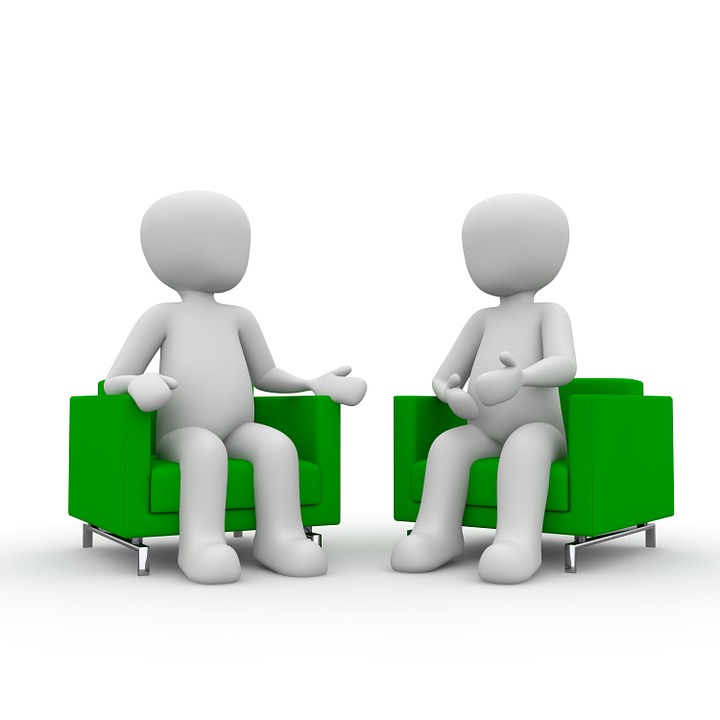 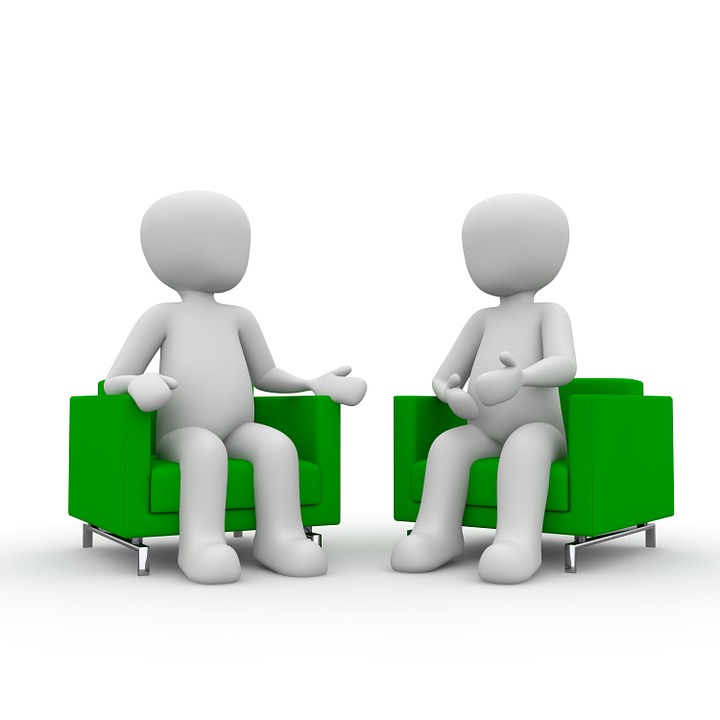 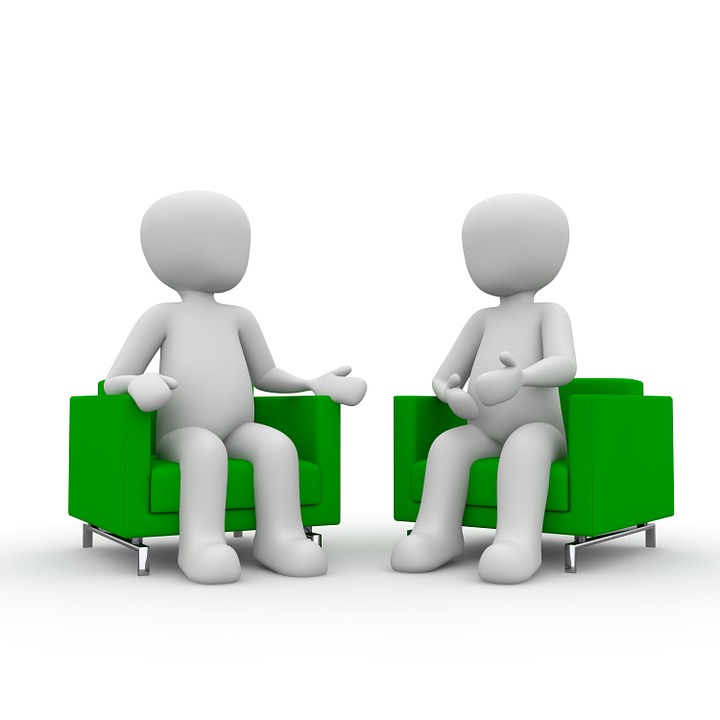 End Users
End Users
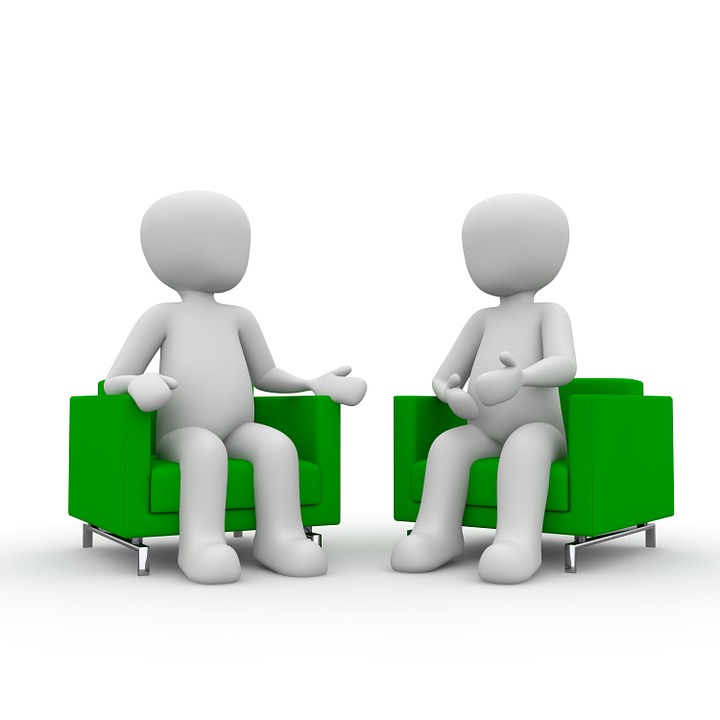 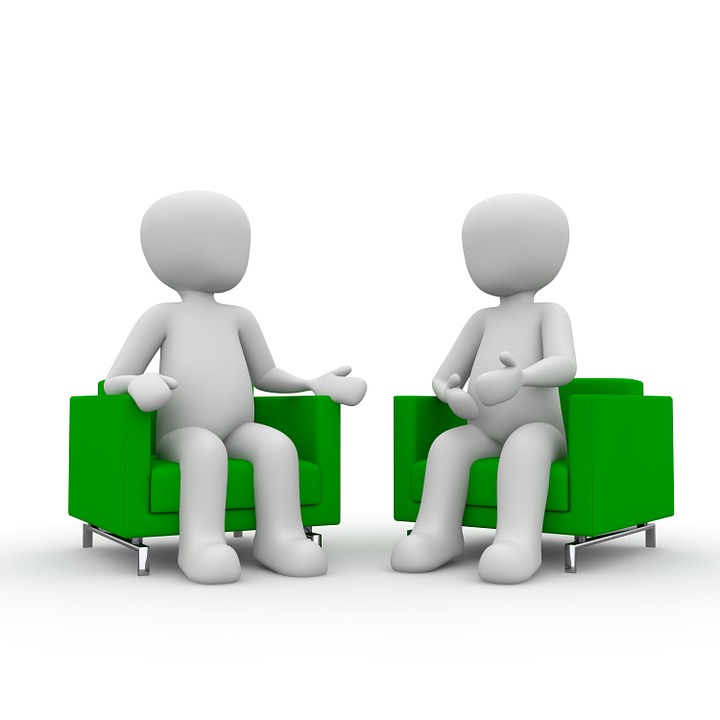 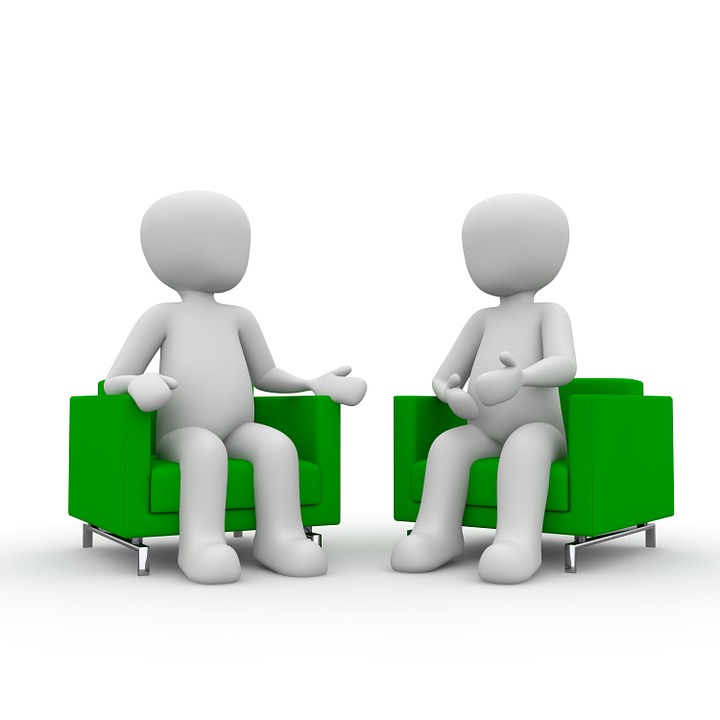 Initiates Payment & Remittance Directly to Beneficiary
Initiates Payment
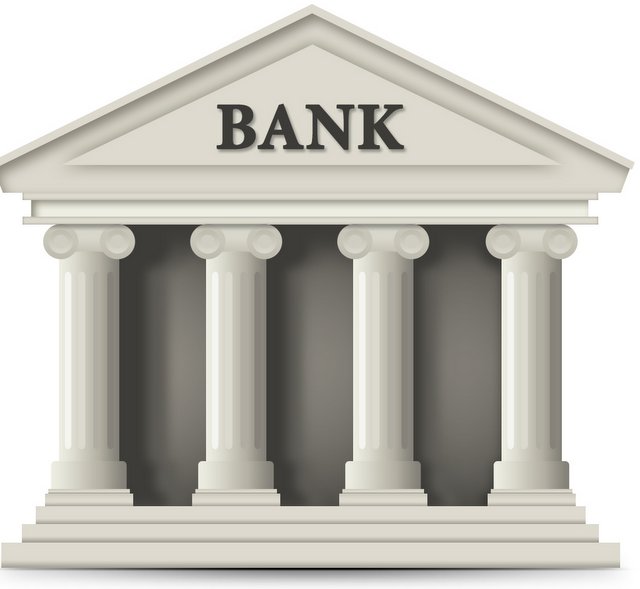 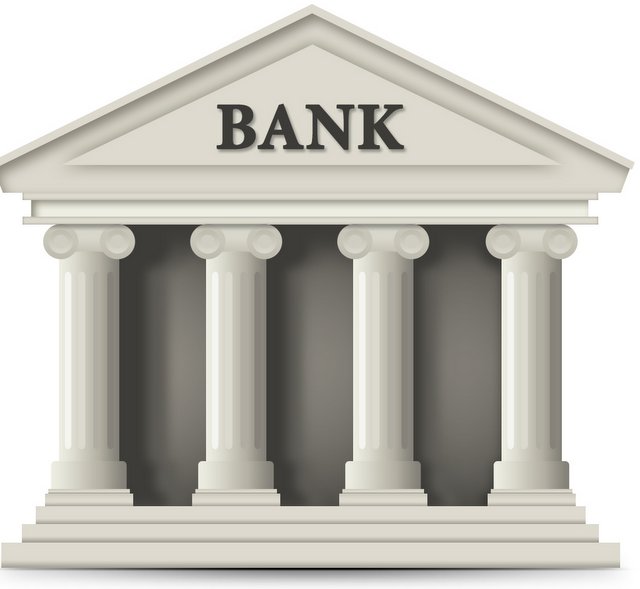 Interbank Clearing
Deposit
Deposit
Account Set Up
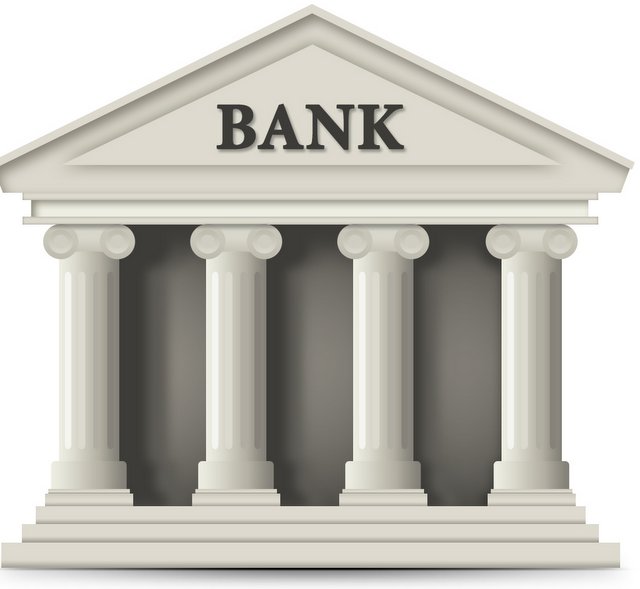 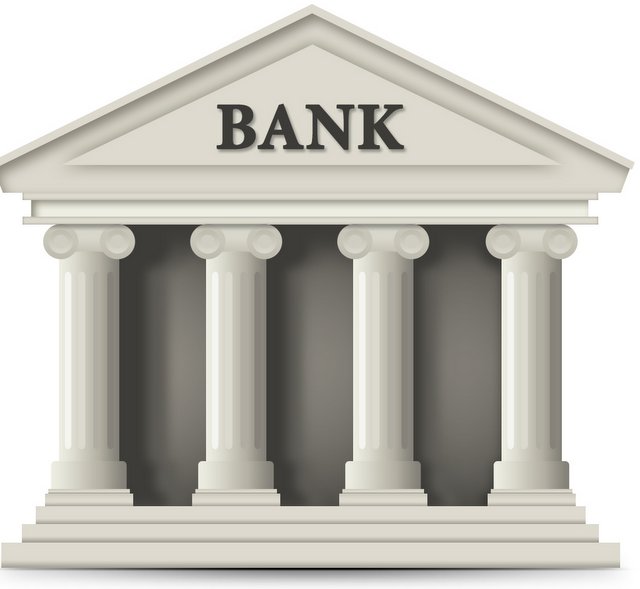 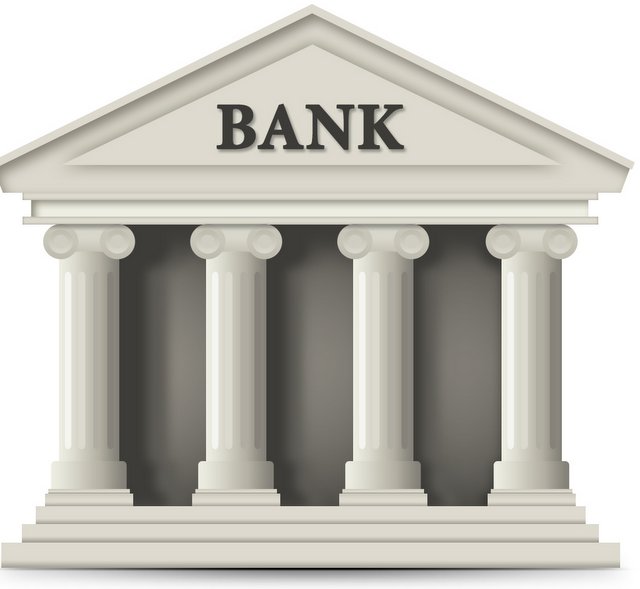 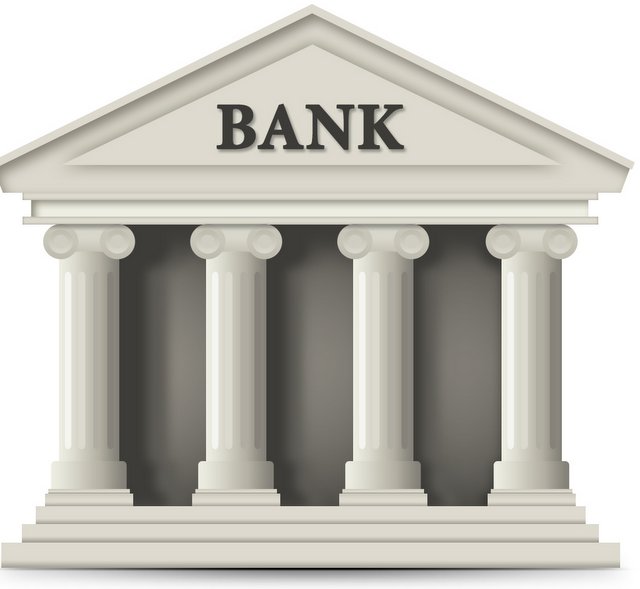 RTGS Settlement via Fed Occurs Separately and Concurrently
By Contrast – Credit Payment
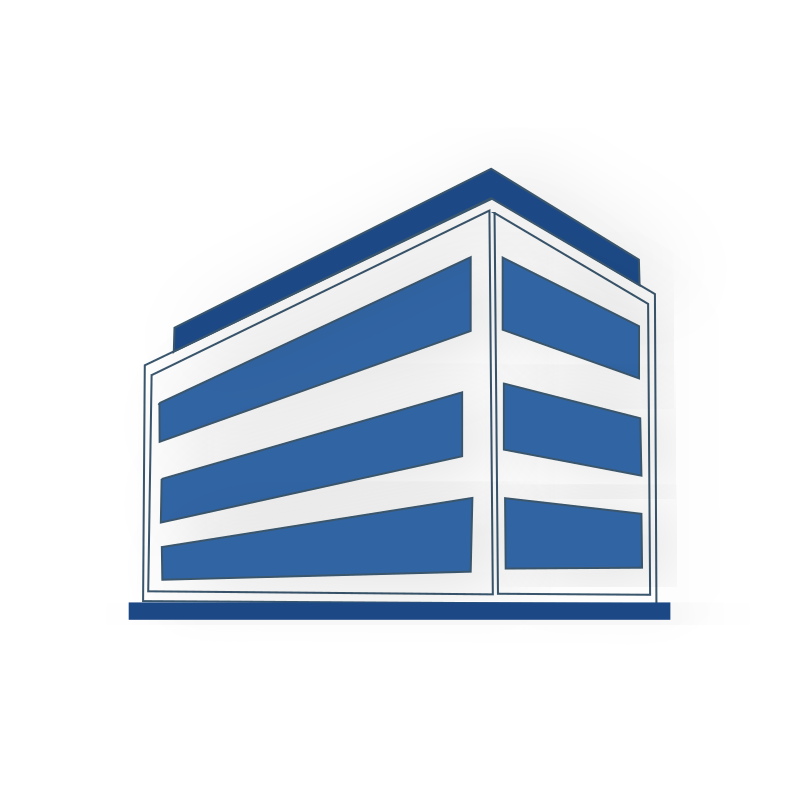 End Users
Providers
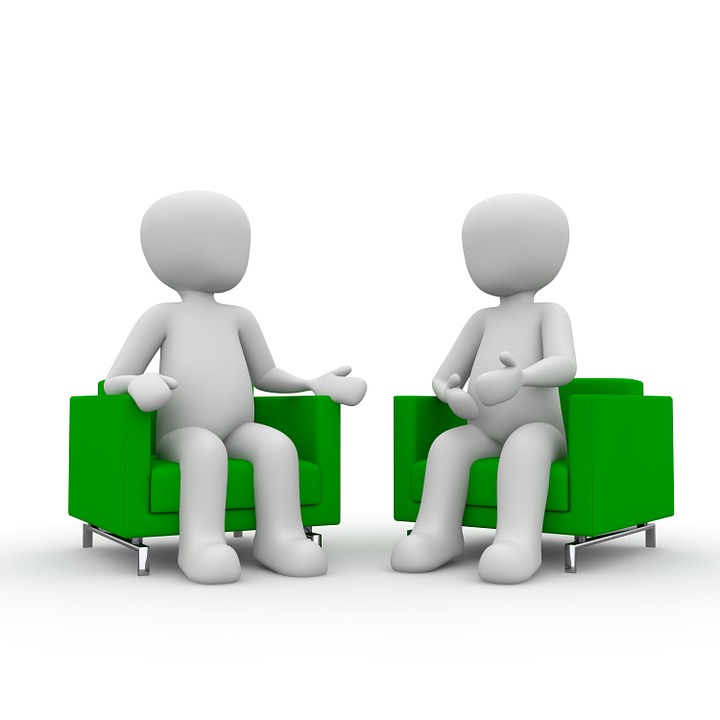 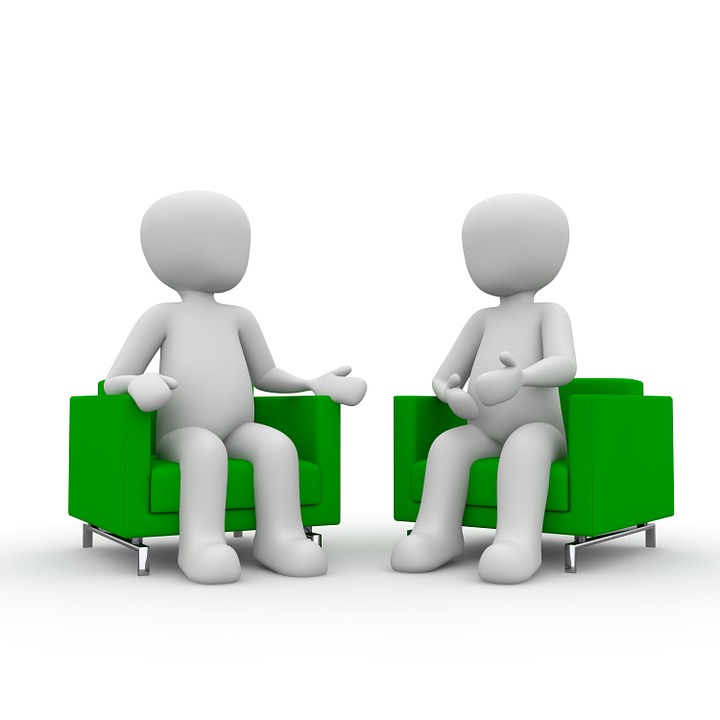 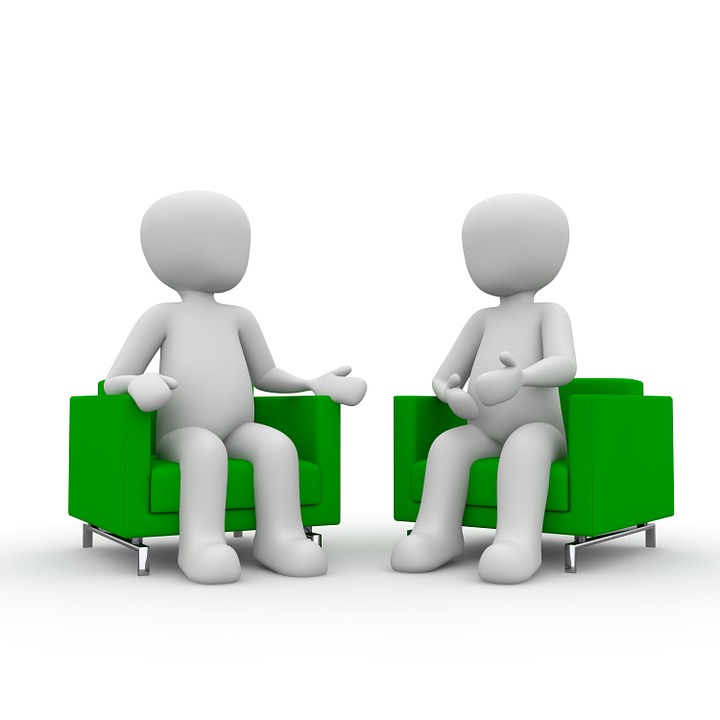 End Users
Poof! Instant Money
Poof! Instant Money
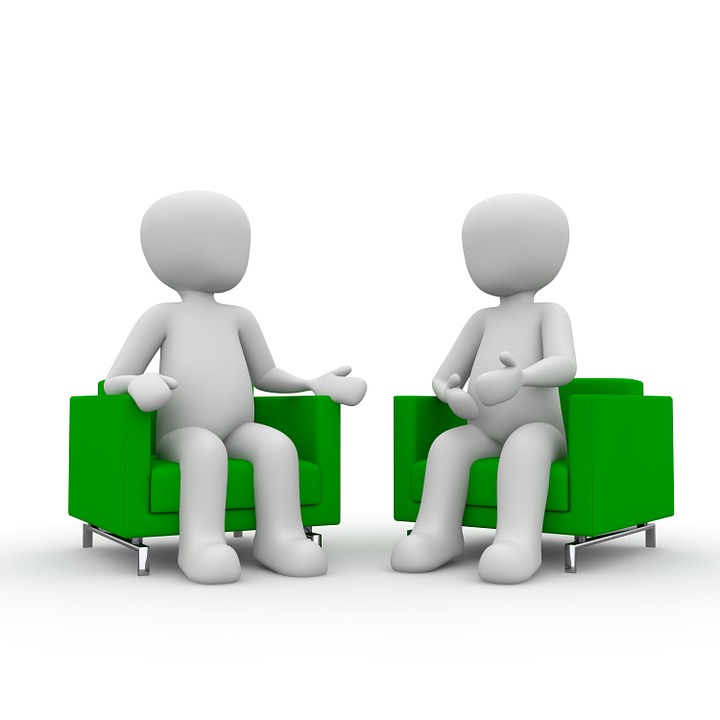 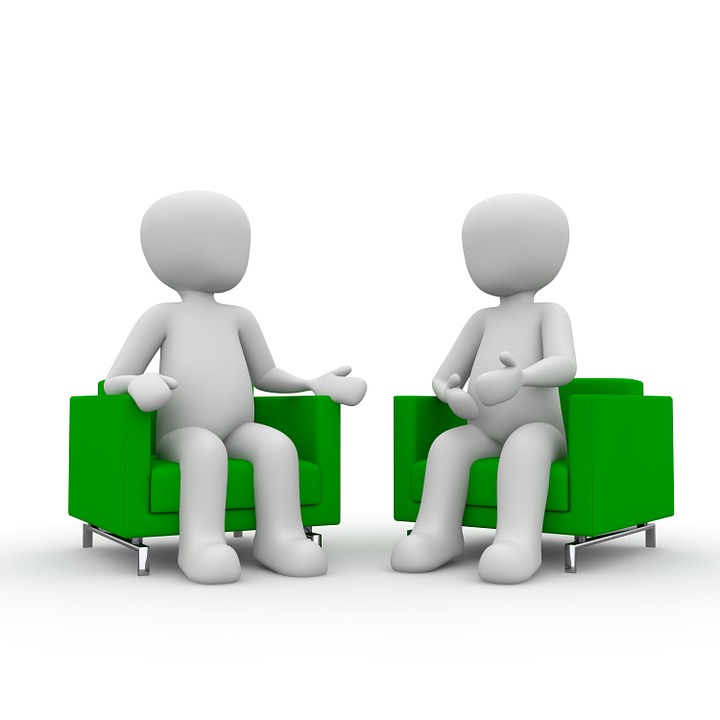 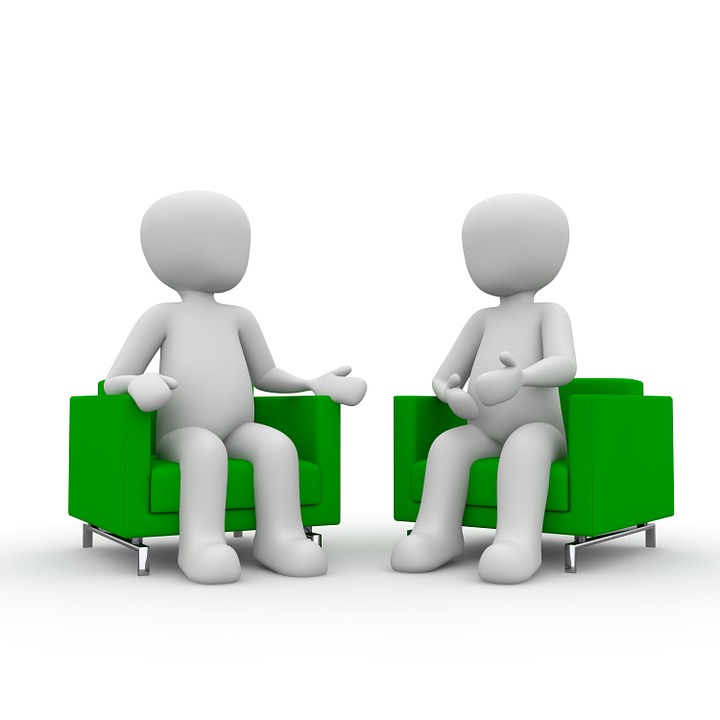 Account Set Up
Account Set Up
No single set of rules to allocate liabilities among the parties (3 rules sets)
Account Set Up
Each users requires accounts with each providers (3)
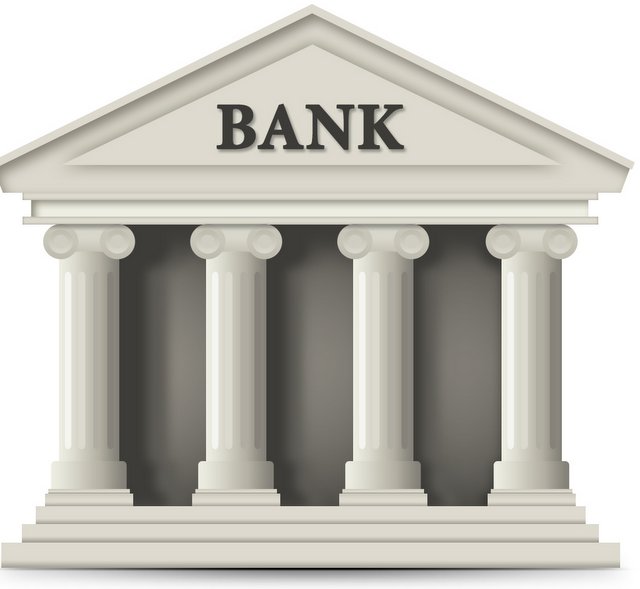 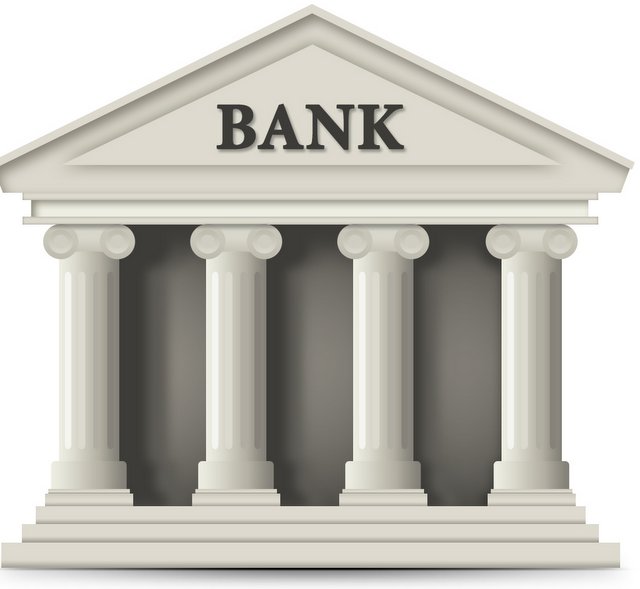 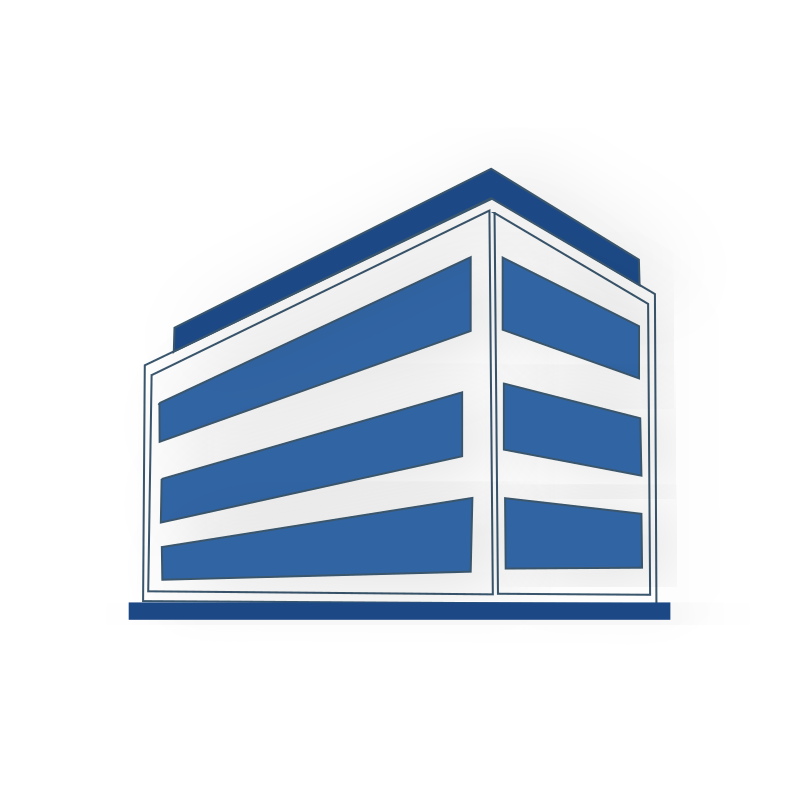 Complex to set up and maintain and only simulates real-time
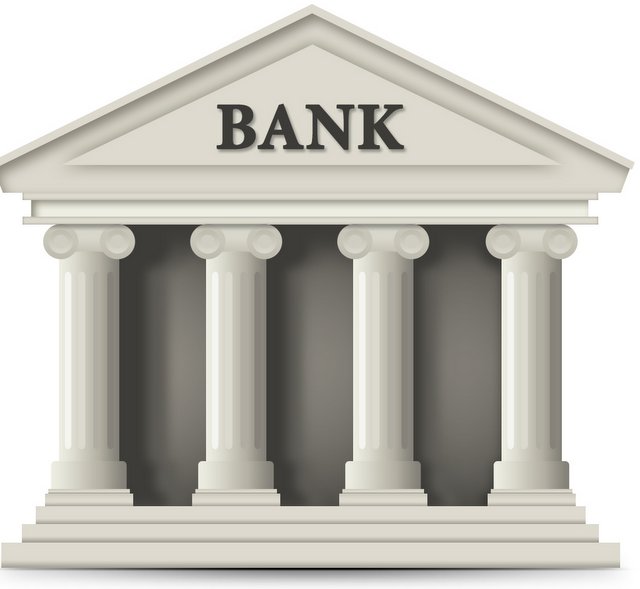 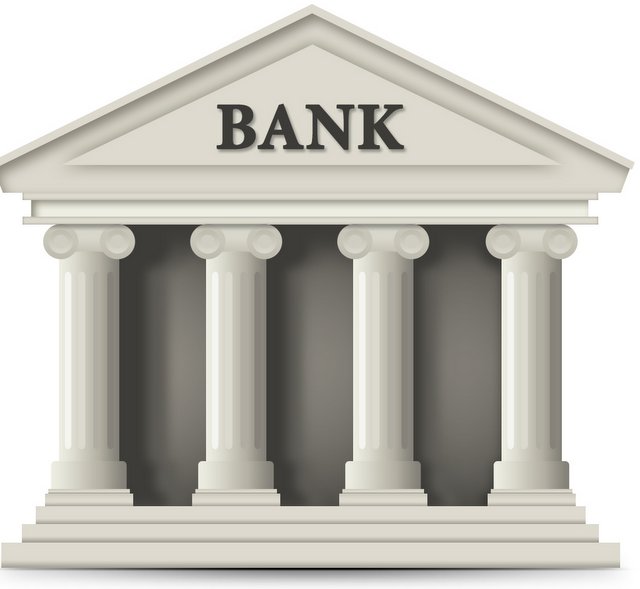 Each Provider may have unique format and security requirements!
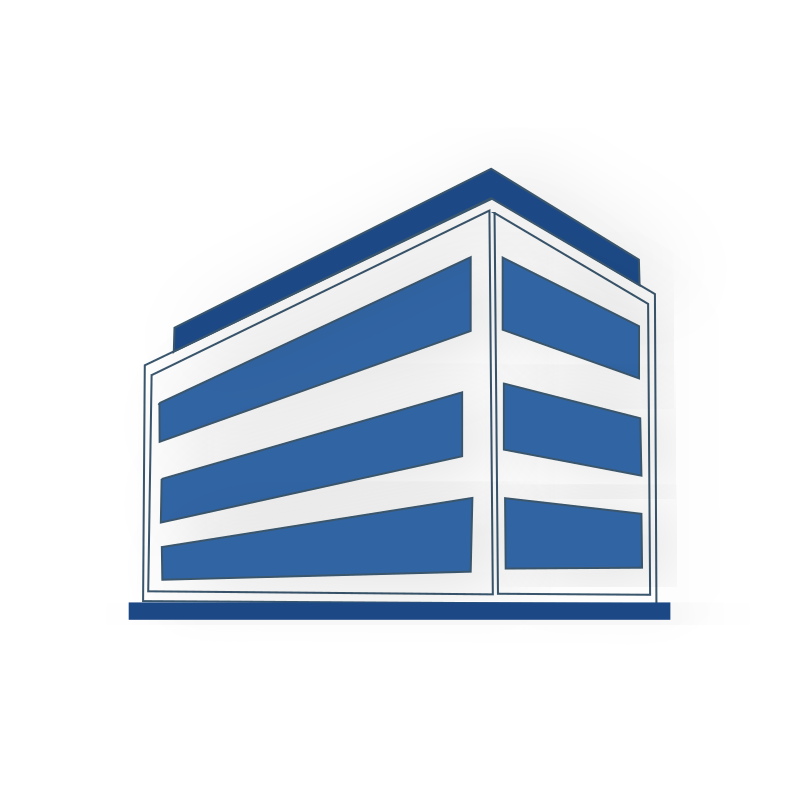 Consider 20 providers and 248 million adults in U.S. = 4.9 billion accounts and prefunding trans.
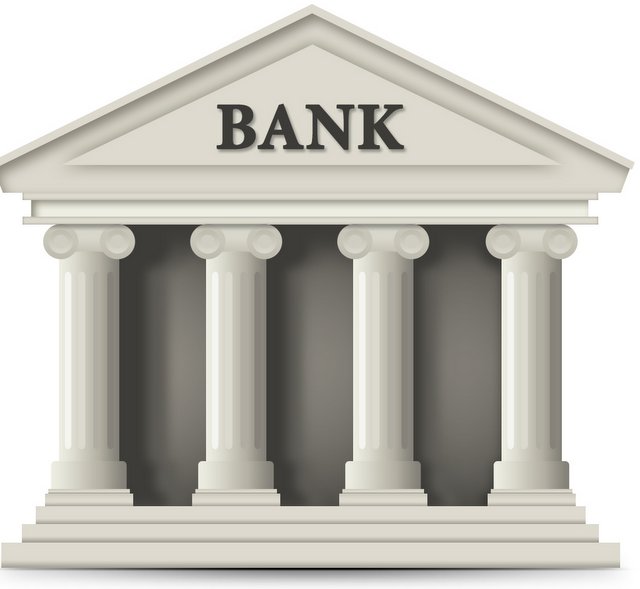 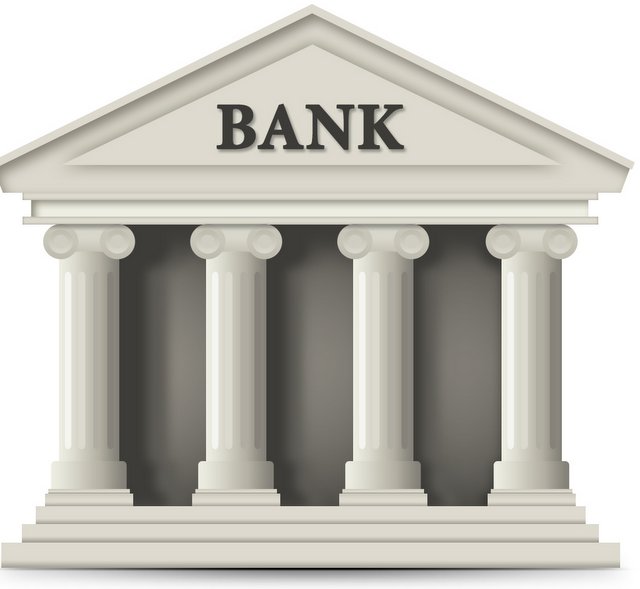 Prefunding
Prefunding
Provider Participation
Services to various parties
Directly to banks, bankers banks, credit unions, corporate credit unions, etc.
Similar to services provided today
Also added interfaces with Fed for real-time specific services and RTGS services
Directly to businesses and consumers
Network services between businesses
Processing, interface and notification services between banks and businesses
Federal Reserve
Provider of real-time processing services to financial institutions
RTGS services to banks and perhaps to non-bank service providers
Closing Comments
Responses to RFC due on or before December 14, 2018
Opinion:
Real-time, end-to-end payments with immediate access and without new credit risk require 24x7x365 settlement
Fed is only entity with access to every FIs account
Fed is only entity in U.S. with an existing RTGS system (would need revision)
Ubiquity requires that every FI has access to every other FI’s customers
Just as with the check and ACH payment systems
Check system only existing end-user to end-user payment system
For a new, real-time payment system to be successful and to pay for itself, it needs business payments
Businesses have rejected credit payment options for decades
Fed should support both credit and debit payment options
Thank You!
www.tillerendeavors.com
Attachments
RFC Specific Questions
Questions
Is RTGS the appropriate strategic foundation for interbank settlement of faster payments? Why or why not?
Should the Reserve Banks develop a 24x7x365 RTGS settlement service? Why or why not? 
If the Reserve Banks develop a 24x7x365 RTGS settlement service,
Will there be sufficient demand for faster payments in the United States in the next ten years to support the development of a 24x7x365 RTGS settlement service? What will be the sources of demand? What types of transactions are most likely to generate demand for faster payments? 
What adjustments would the financial services industry and its customers be required to make to operate in a 24x7x365 settlement environment? Are these adjustments incremental or substantial? What would be the time frame required to make these adjustments? Are the costs of adjustment and potential disruption outweighed by the benefits of creating a 24x7x365 RTGS settlement service? Why or why not? 
What is the ideal timeline for implementing a 24x7x365 RTGS settlement service? Would any potential timeline be too late from an industry adoption perspective? Would Federal Reserve action in faster payment settlement hasten or inhibit financial services industry adoption of faster payment services? Please explain.
RFC Specific Questions
Questions
What adjustments (for example, accounting, operations, and agreements) would banks and bank customers be required to make under a seven-day accounting regime where Reserve Banks record and report end-of-day balances for each calendar day during which payment activity occurs, including weekends and holidays? What time frame would be required to these changes? Would banks want the option to defer receipt of such information for nonbusiness days to the next business day? If necessary changes by banks represent a significant constraint to timely adoption of seven-day accounting for a 24x7x365 RTGS settlement service, are there alternative accounting or operational solutions that banks could implement?
What incremental operational burden would banks face if a 24x7x365 RTGS settlement service were designed using accounts separate from banks’ master accounts? How would the treatment of balances in separate accounts (for example, ability to earn interest and satisfy reserve balance requirements) affect demand for faster payment settlement?
RFC Specific Questions
Questions
Regarding auxiliary services or other service options,
Is a proxy database or directory that allows faster payment services to route end-user payments using the recipient’s alias, such as e-mail address or phone number, rather than their bank routing and account information, needed for a 24x7x365 RTGS settlement service? How should such a database be provided to best facilitate nationwide adoption? Who should provide this service? 
Are fraud prevention services that provide tools to detect fraudulent transfers needed for a 24x7x365 RTGS settlement service? How should such tools be provided? Who should provide them?
How important are these auxiliary services for adoption of faster payment settlement services by the financial services industry? How important are other service options such as transaction limits for risk management and offsetting mechanisms to conserve liquidity? Are there other auxiliary services or service options that are needed for the settlement service to be adopted?
RFC Specific Questions
Questions
How critical is interoperability between RTGS services for faster payments to achieving ubiquity? 
Could a 24x7x365 RTGS settlement service be used for purposes other than interbank settlement of retail faster payments? If so, for what other purposes could the service be used? Should its use be restricted and, if so, how?
Are there specific areas, such as liquidity management, interoperability, accounting processes, or payment routing, for which stakeholders believe the Board should establish joint Federal Reserve and industry teams to identify approaches for implementation of a 24x7x365 RTGS settlement service? 
Should the Federal Reserve develop a liquidity management tool that would enable transfers between Federal Reserve accounts on a 24x7x365 basis to support services for real-time interbank settlement of faster payments, whether those services are provided by the private sector or the Reserve Banks? Why or why not?
RFC Specific Questions
Questions
If the Reserve Banks develop a liquidity management tool,
What type of tool would be preferable and why?
A tool that requires a bank to originate a transfer from one account to another
A tool that allows an agent to originate a transfer on behalf of one or more banks
A tool that allows an automatic transfer of balances (or “sweep”) based on pre- established thresholds and limits
A combination of the above
An alternative approach
Would a liquidity management tool need to be available 24x7x365, or alternatively, during certain defined hours on weekends and holidays? During what hours should a liquidity management tool be available?
Could a liquidity management tool be used for purposes other than to support real-time settlement of retail faster payments? If so, for what other purposes could the tool be used? Should its use be restricted and, if so, how?
RFC Specific Questions
Questions
Should a 24x7x365 RTGS settlement service and liquidity management tool be developed in tandem or should the Federal Reserve pursue only one, or neither, of these initiatives? Why? 
If the Federal Reserve pursues one or both of these actions, do they help achieve ubiquitous, nationwide access to safe and efficient faster payments in the long run? If so, which of the potential actions, or both, and in what ways?
What other approaches, not explicitly considered in this notice, might help achieve the broader goals of ubiquitous, nationwide access to faster payments in the United States? 
Beyond the provision of payment and settlement services, are there other actions, under its existing authority, the Federal Reserve should consider that might help its broader goals with respect to the U.S. payment system?